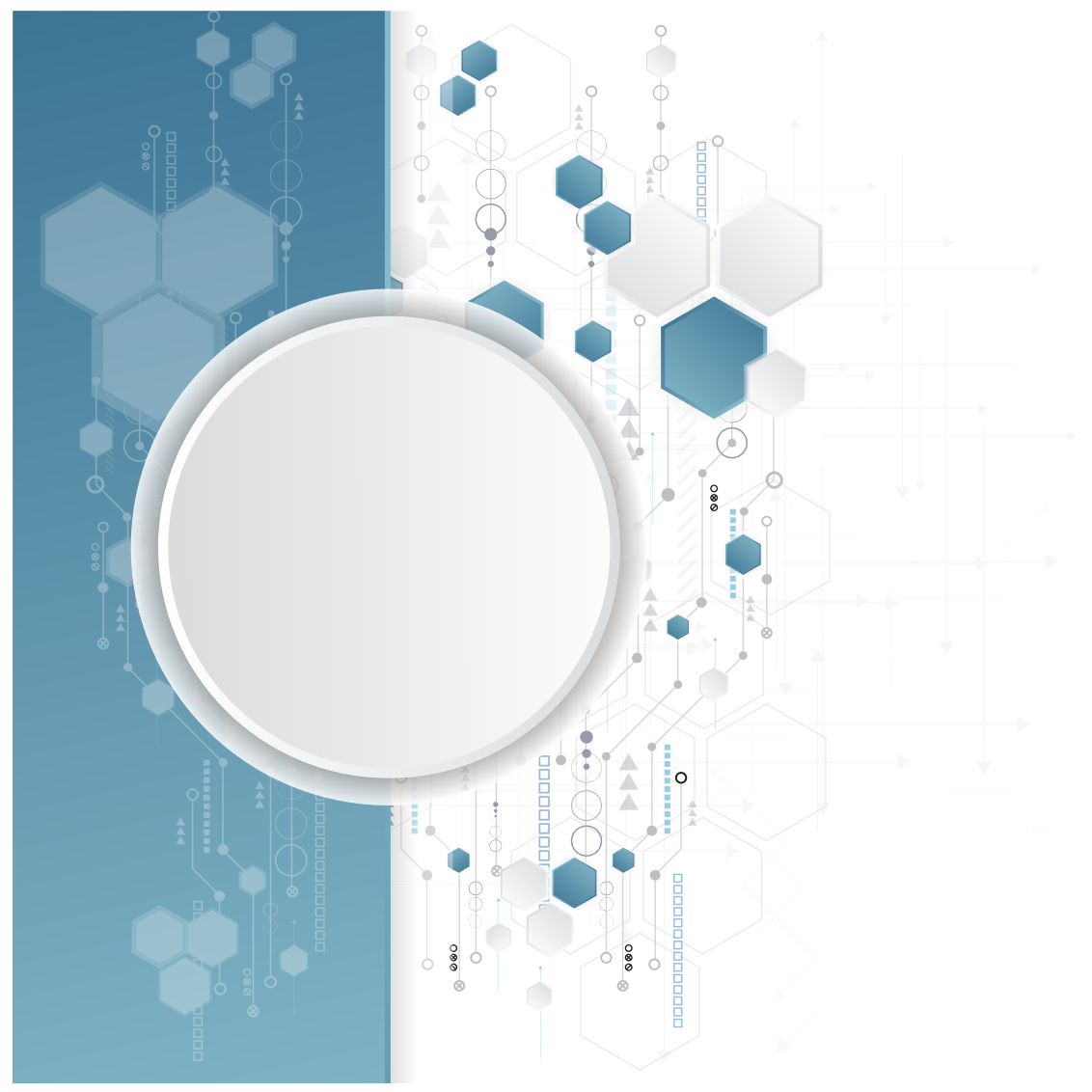 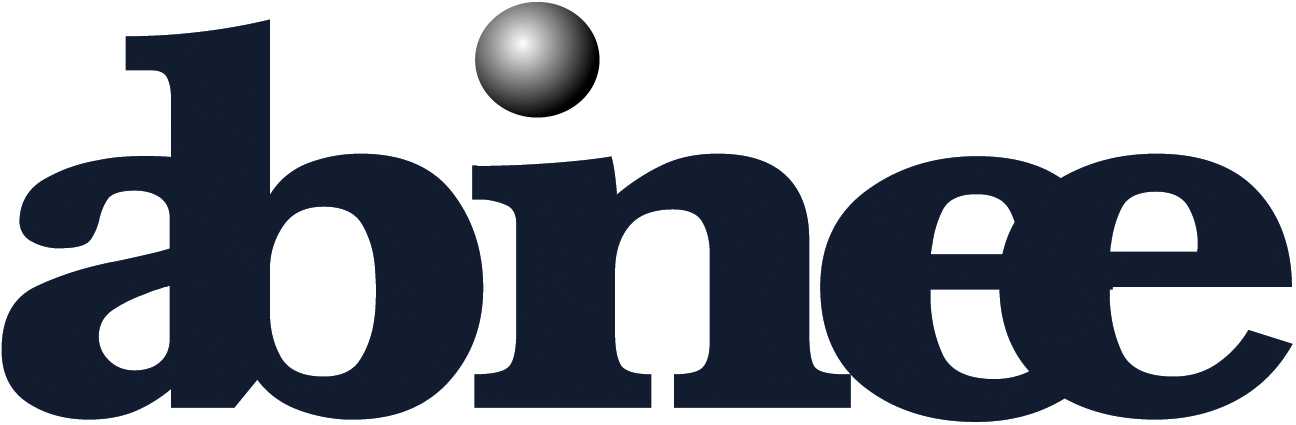 Associação Brasileira da Indústria Elétrica e EletrônicaAudiência Pública:Efeitos da redução de conteúdo local na exploração de petróleo19 de dezembro de 2023
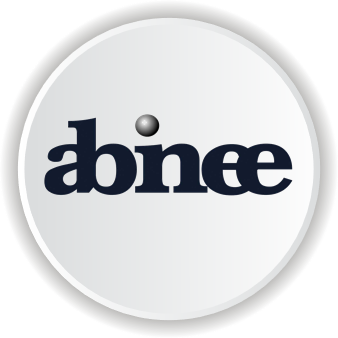 Associação do setor eletroeletrônico 
do Brasil, fundada em setembro de 1963
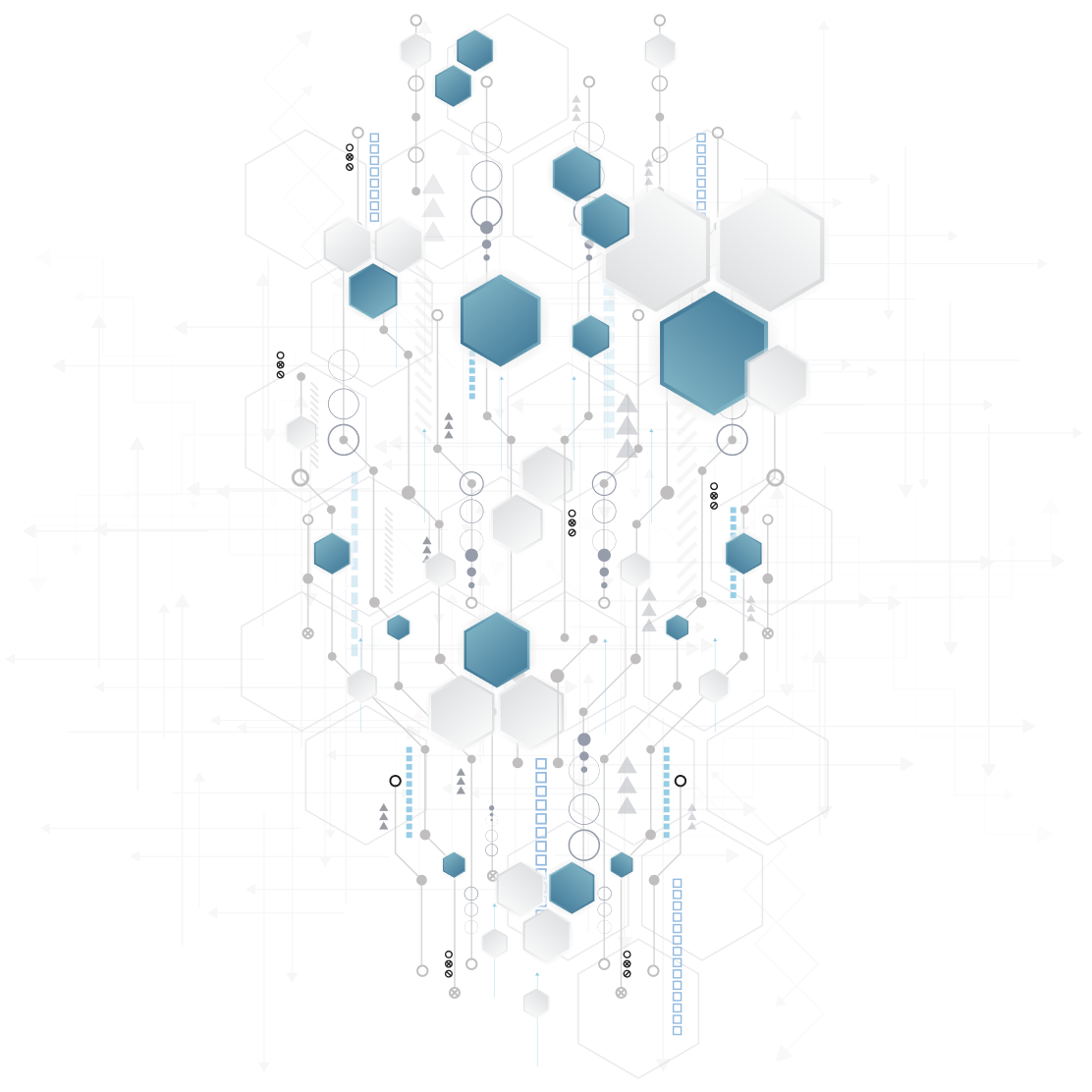 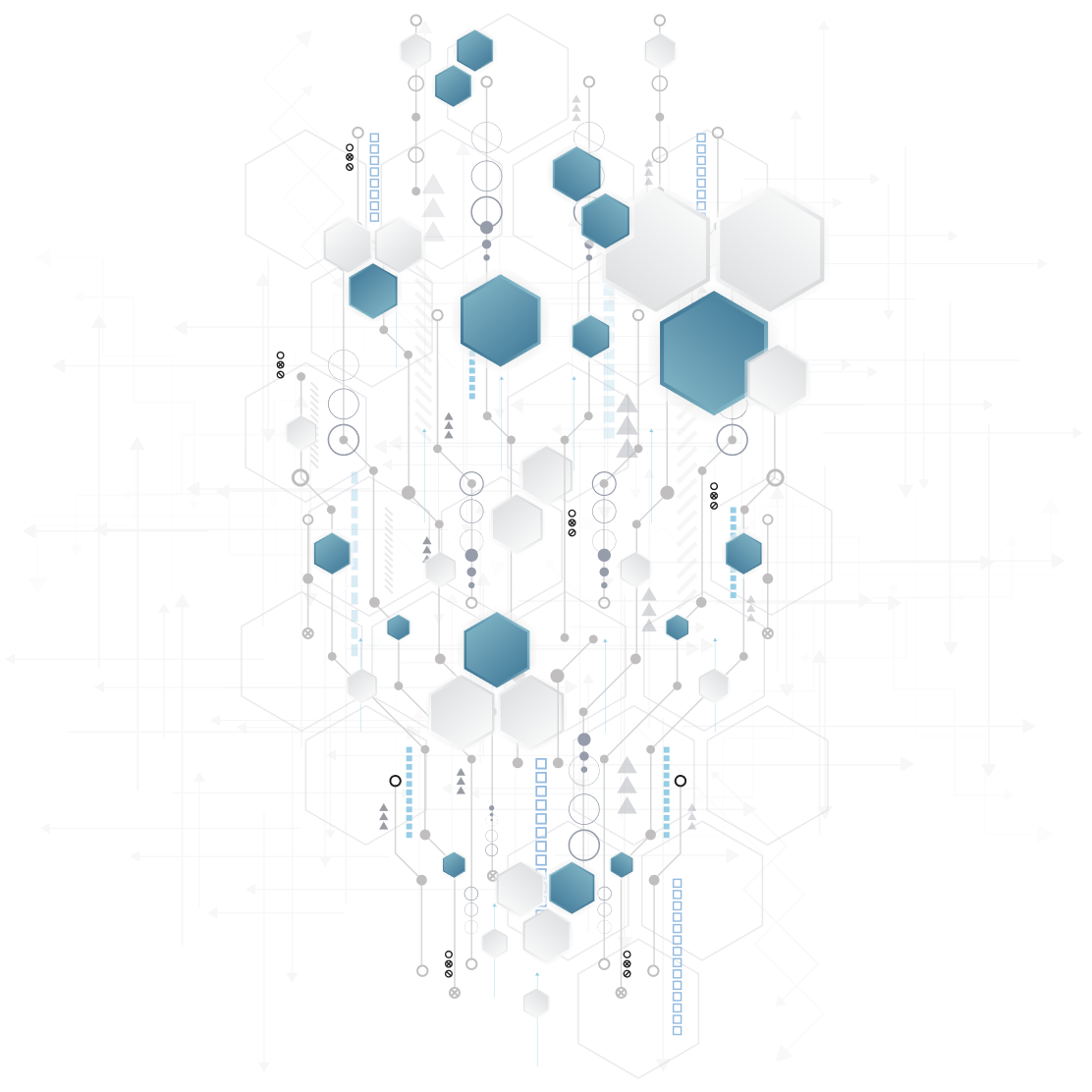 MISSÃO 
Assegurar o desenvolvimento competitivo do complexo 
elétrico e eletrônico do país, a defesa dos seus legítimos interesses e sua integração à comunidade
Entidade privada sem fins lucrativos

Mais de 400 associadas

Indústrias
Integradores de Sistemas
Software dedicado


Podem ser associadas empresas dos setores elétrico e/ou eletrônico, de qualquer porte ou origem do capital
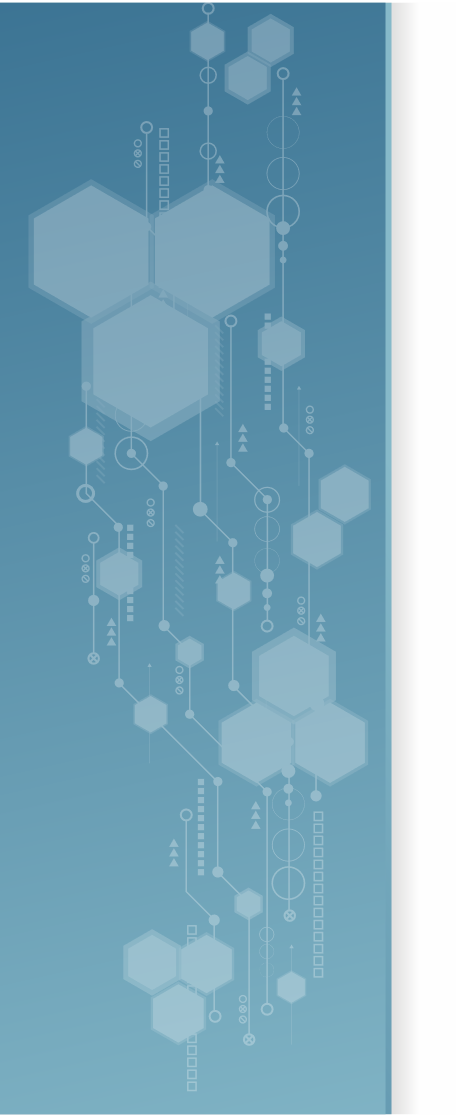 Abrangência Nacional
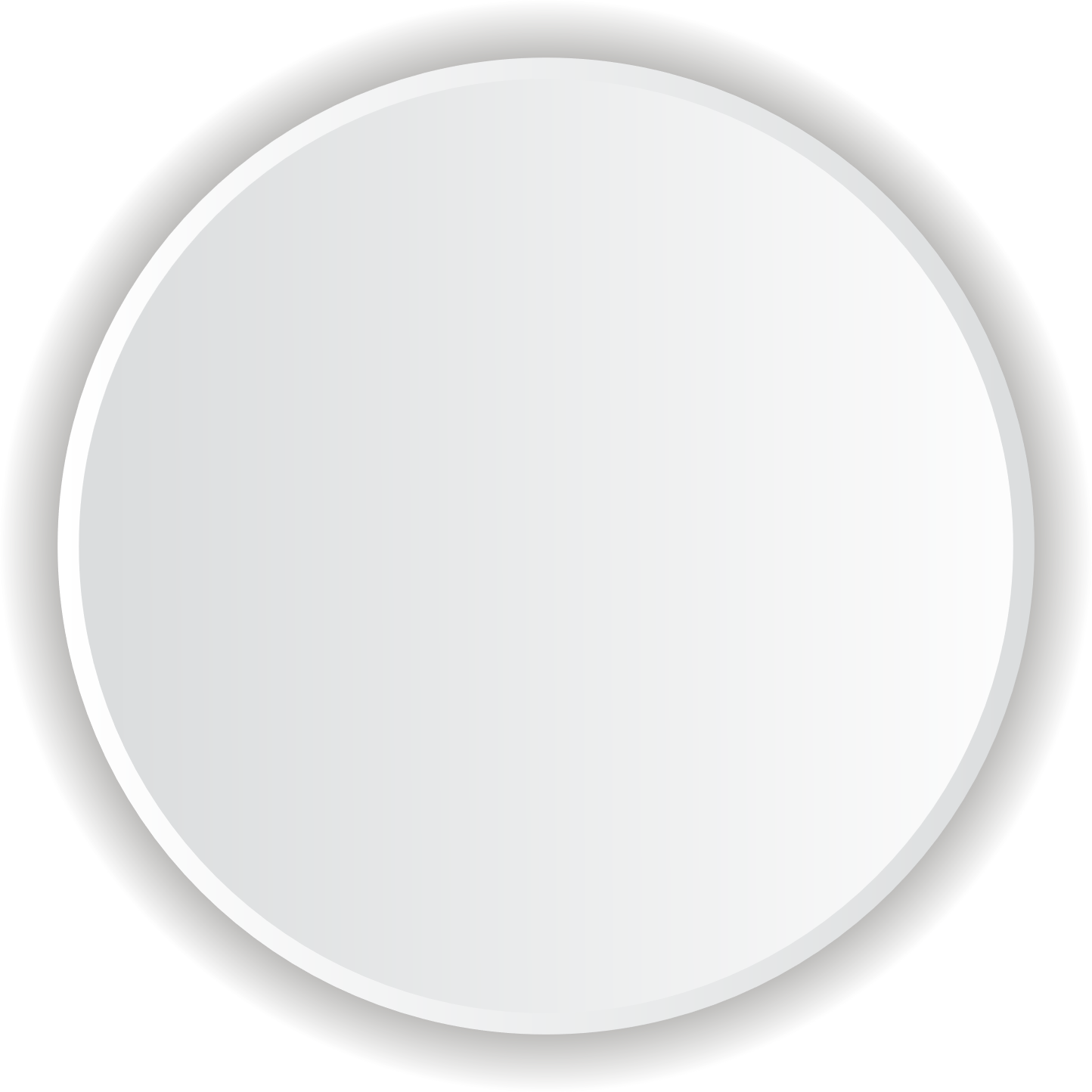 Escritório Central
São Paulo
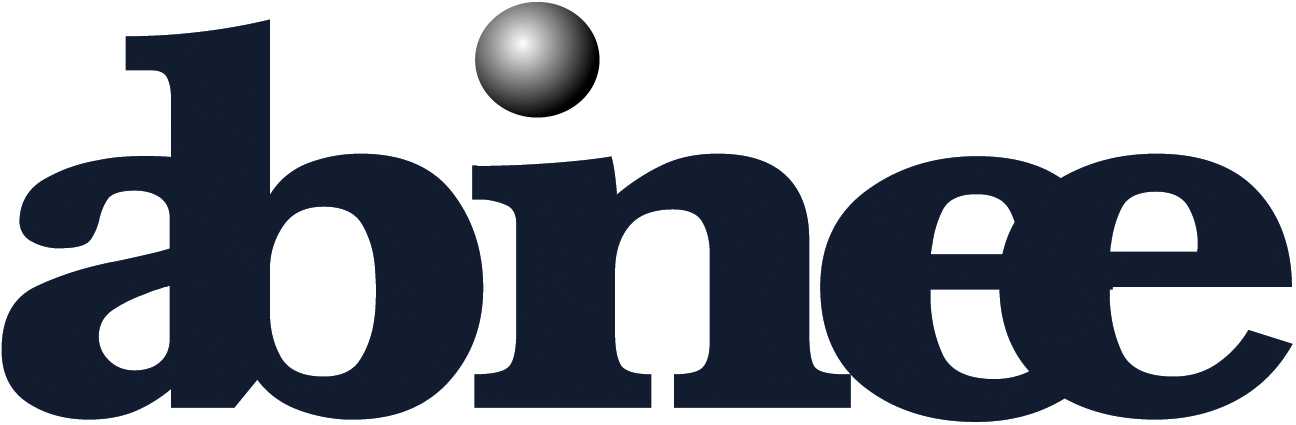 Escritório de Relações
Institucionais
Brasília – DF
4 Escritórios Regionais
Minas Gerais
Nordeste
Paraná/Santa Catarina
Rio Grande do Sul
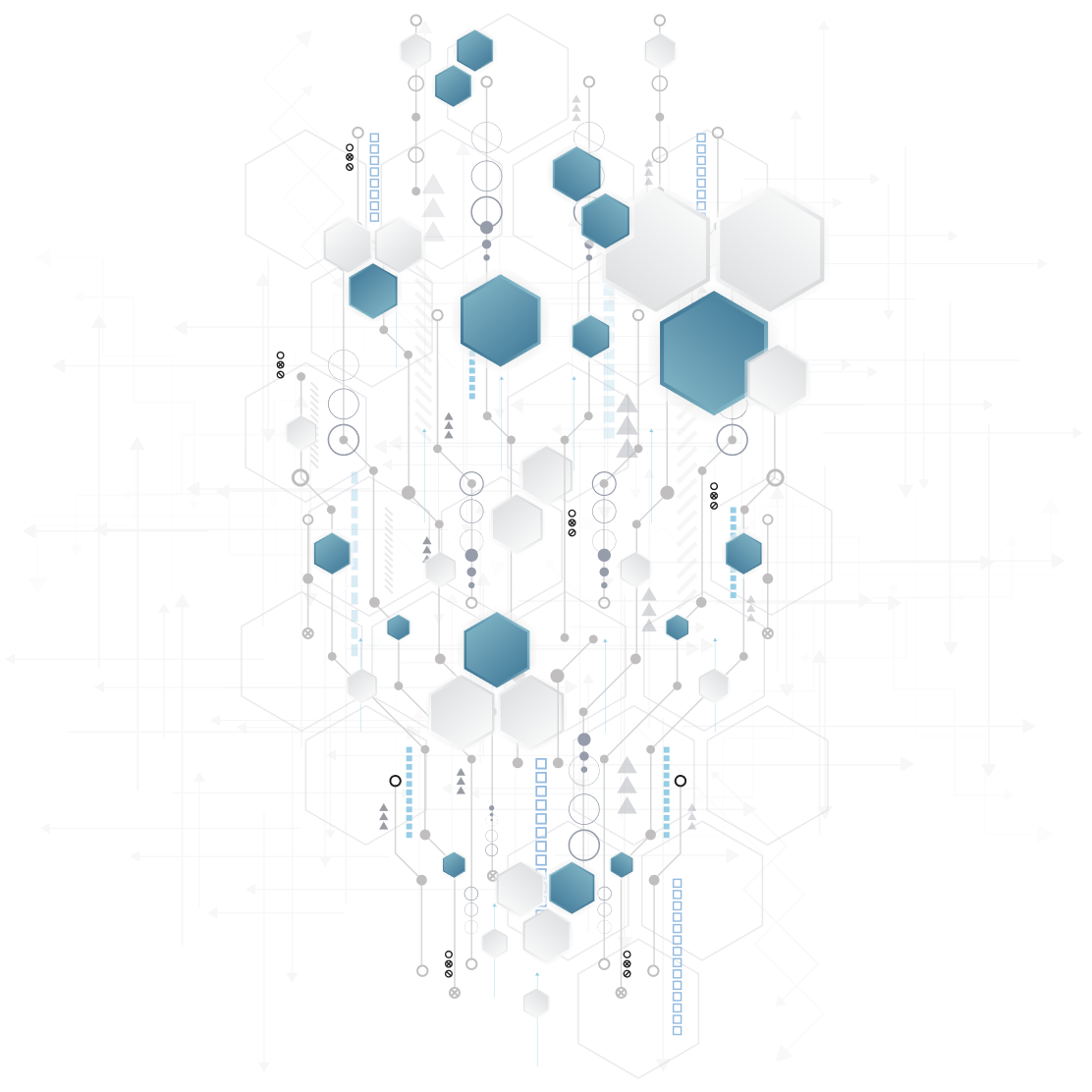 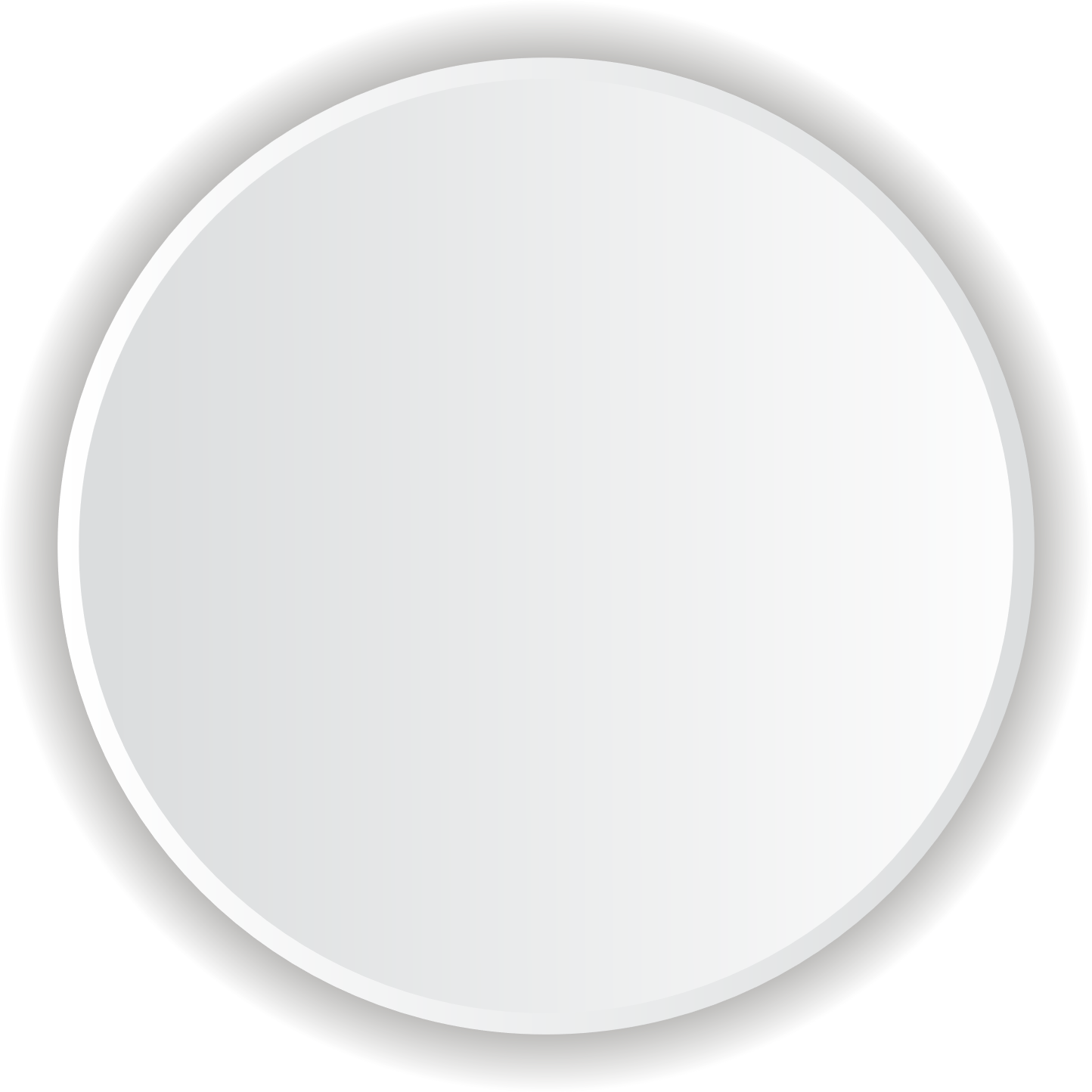 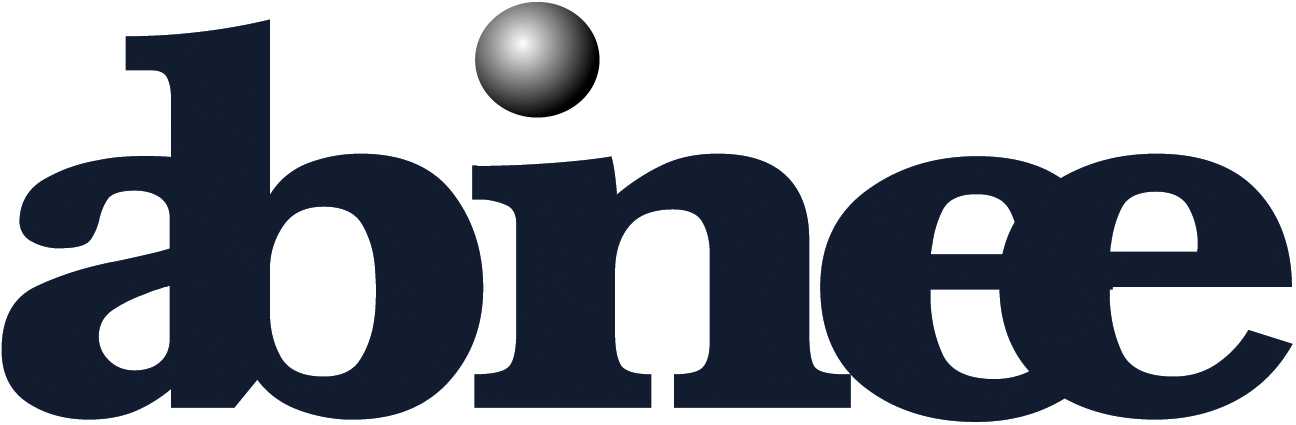 Estrutura Diretiva
Conselho de Administração eleito pelas Associadas
Diretorias de Áreas e Diretorias Regionais
Conselho Superior
Conselho Fiscal
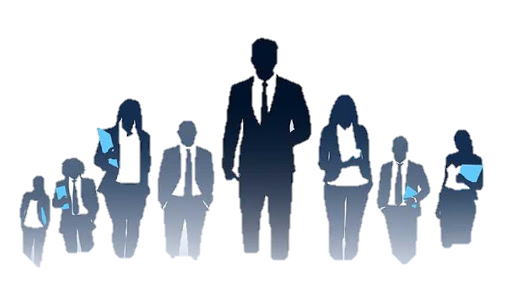 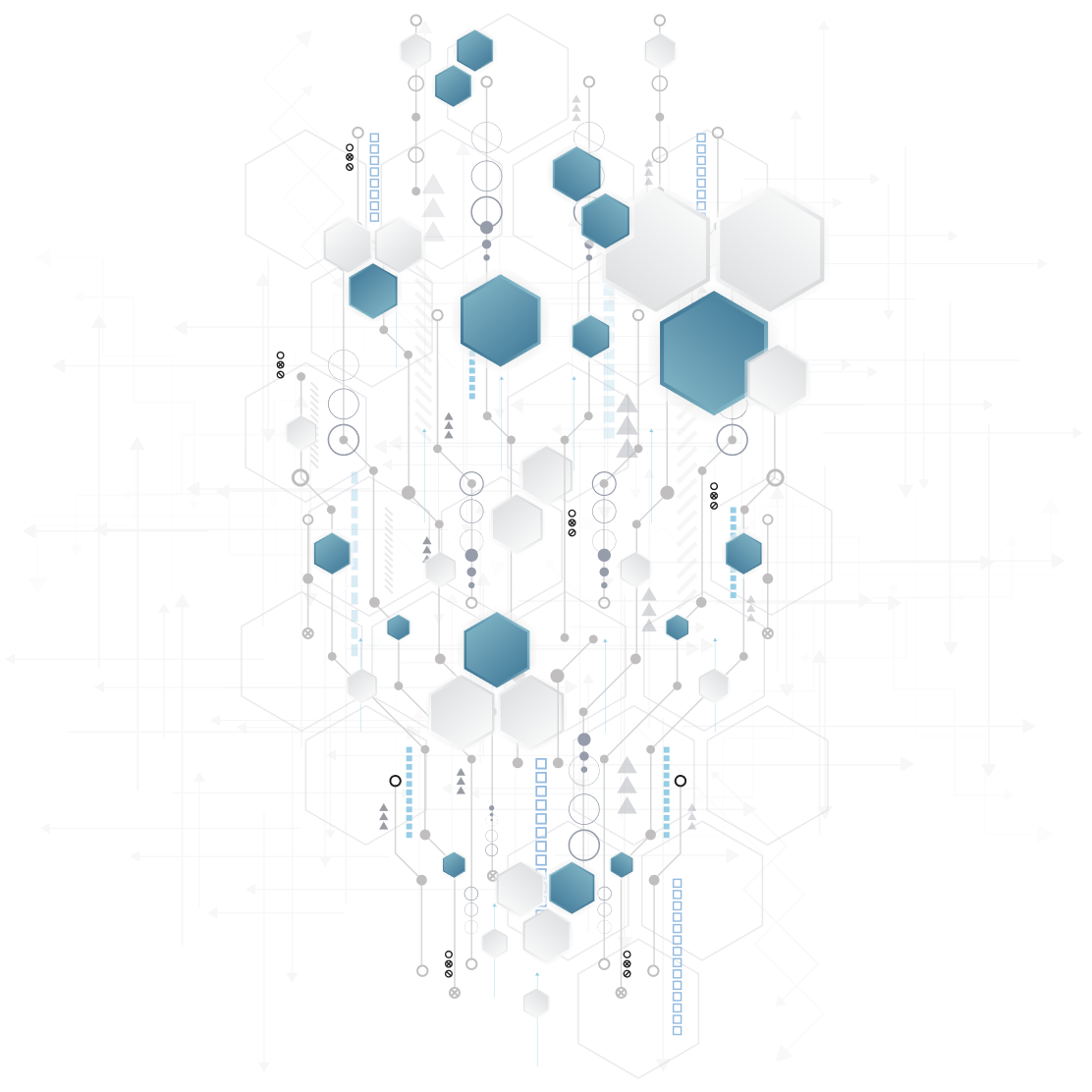 Estrutura funcional
Cerca de 50 colaboradores  (engenheiros, economistas, advogados, administradores, jornalistas e especialistas em marketing, comércio internacional, sustentabilidade e sistemas da informação)
Assessoria de Coordenação de Áreas
Relacionamento direto com as associadas
Articulação dos assuntos relevantes em cada área
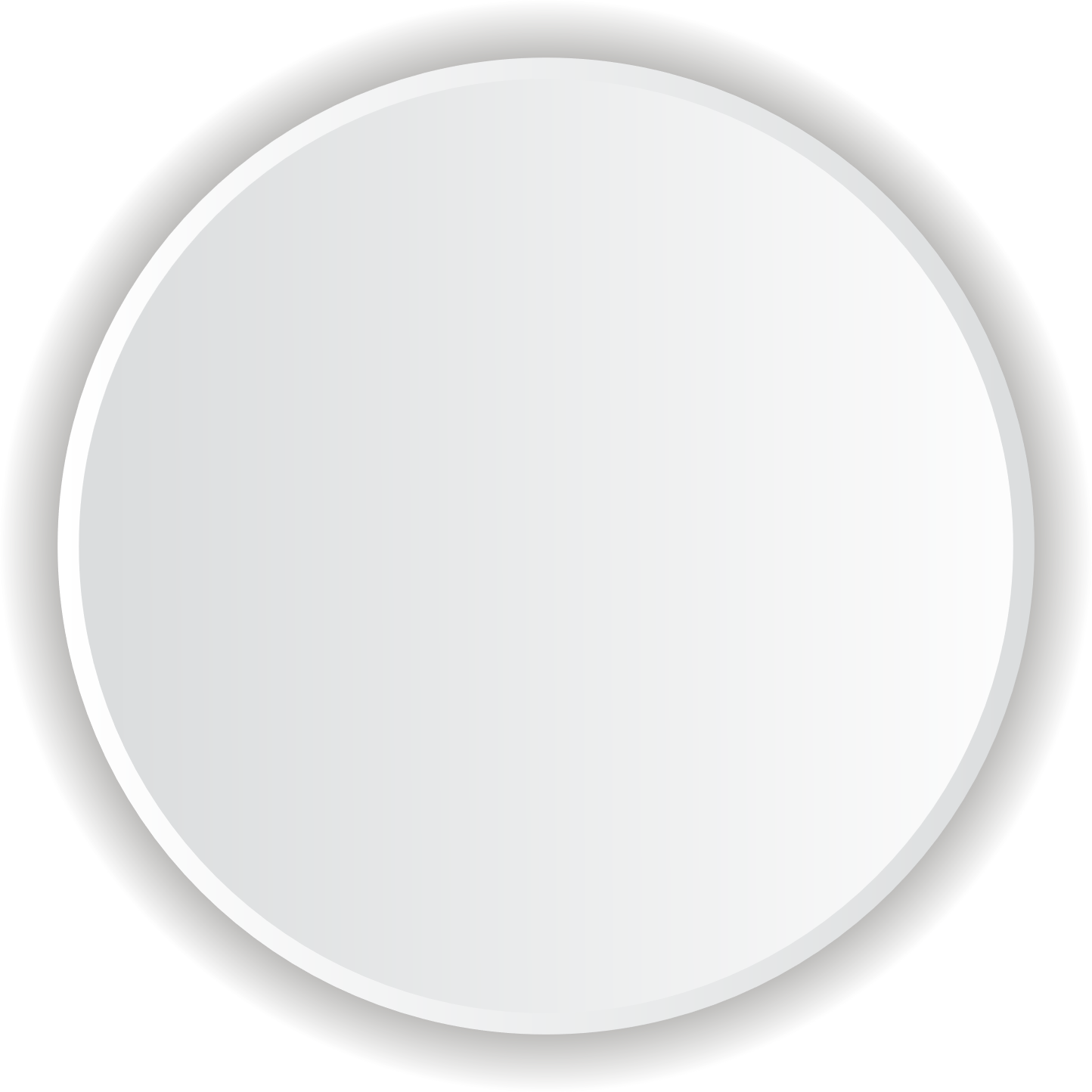 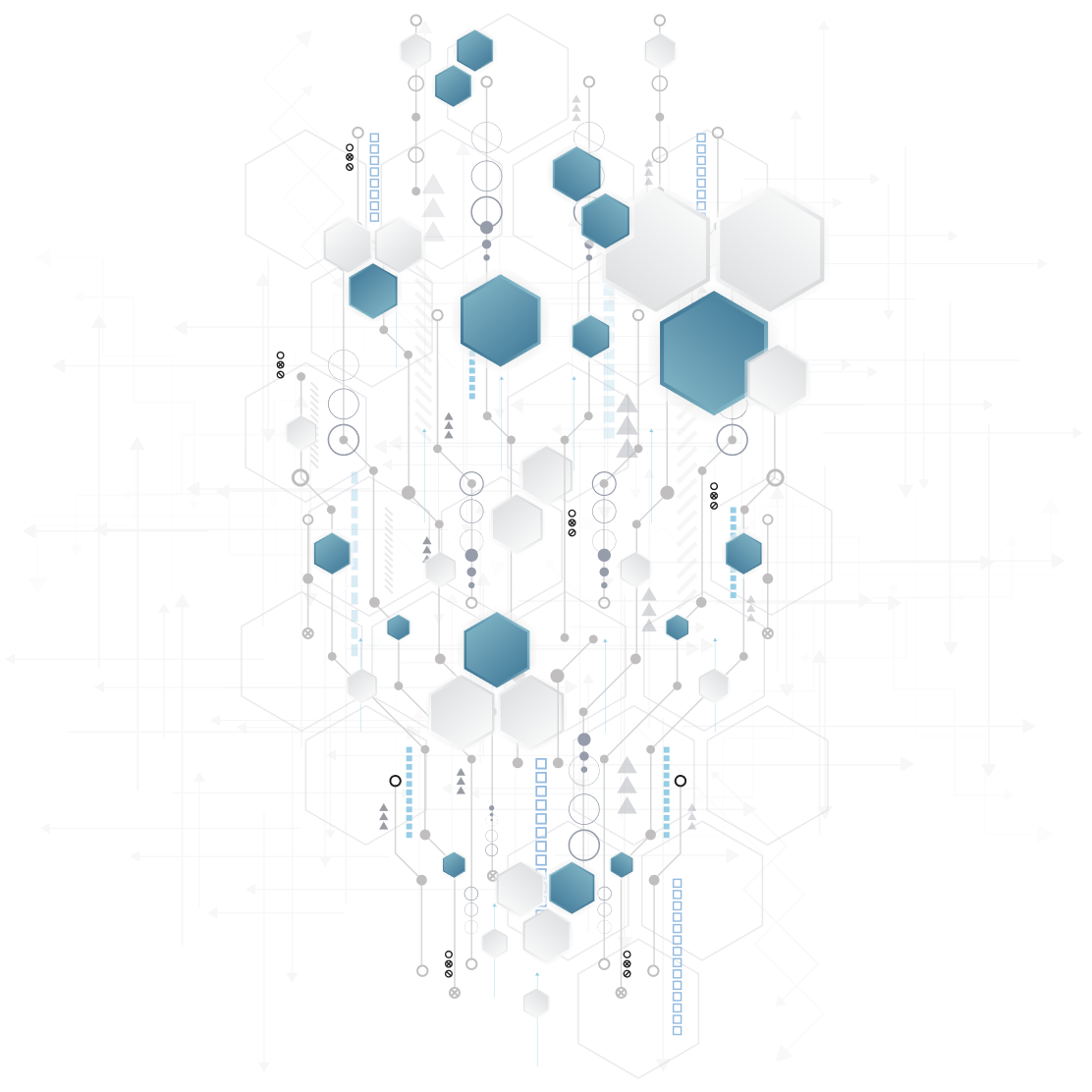 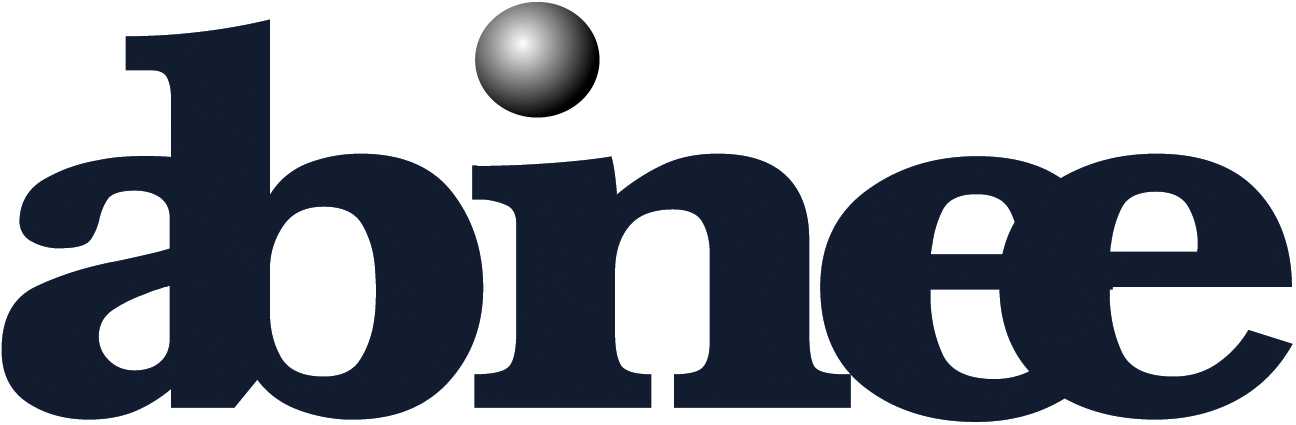 Áreas Setoriais
Automação Industrial
Componentes Elétricos ou Eletrônicos
Dispositivos Móveis de Comunicação
Equipamentos Industriais
Equipamentos de Segurança Eletrônica
Geração, Transmissão e Distribuição de Energia Elétrica
Informática
Material Elétrico de Instalação
Serviços de Manufatura em Eletrônica
Telecomunicações
Utilidades Domésticas Elétricas ou Eletrônicas
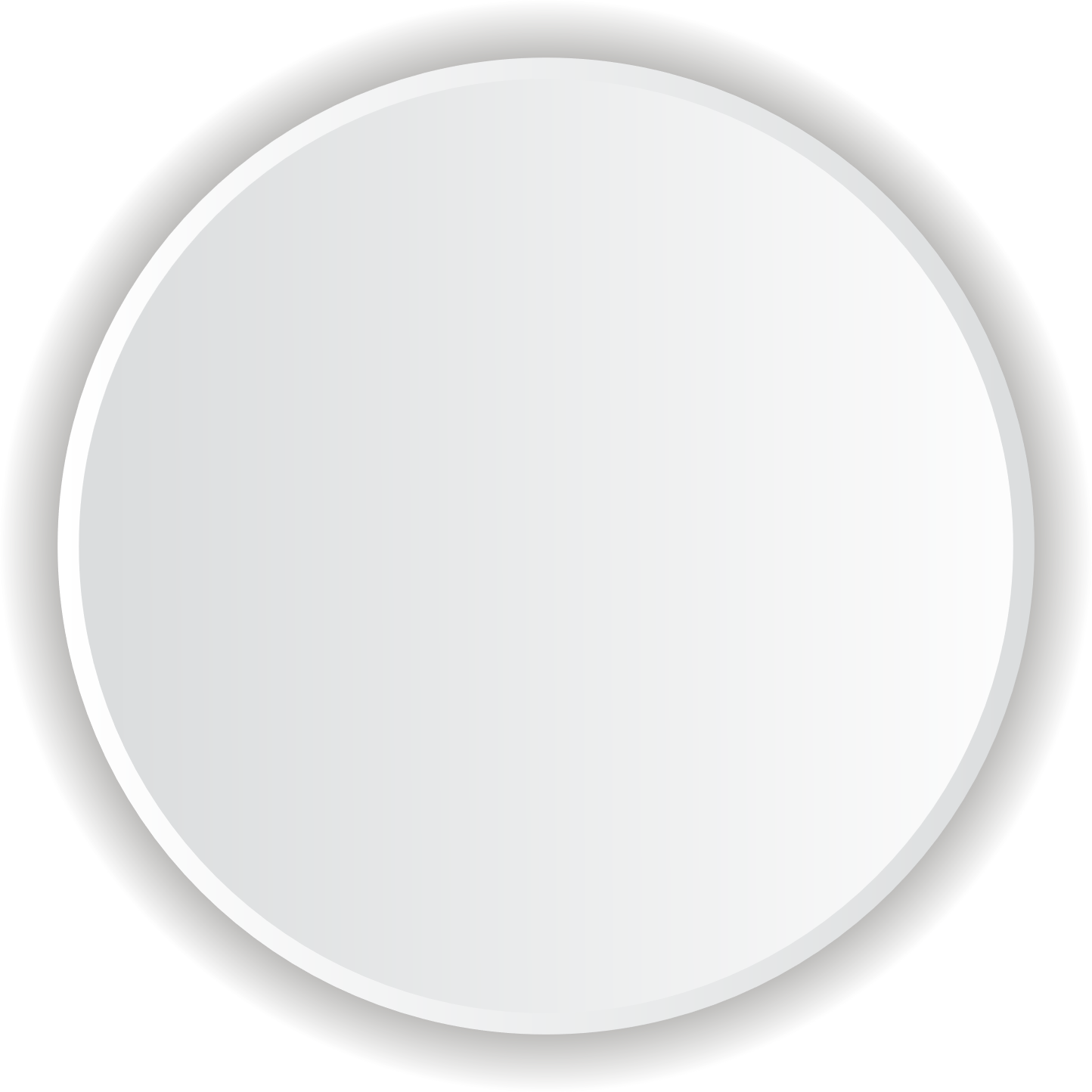 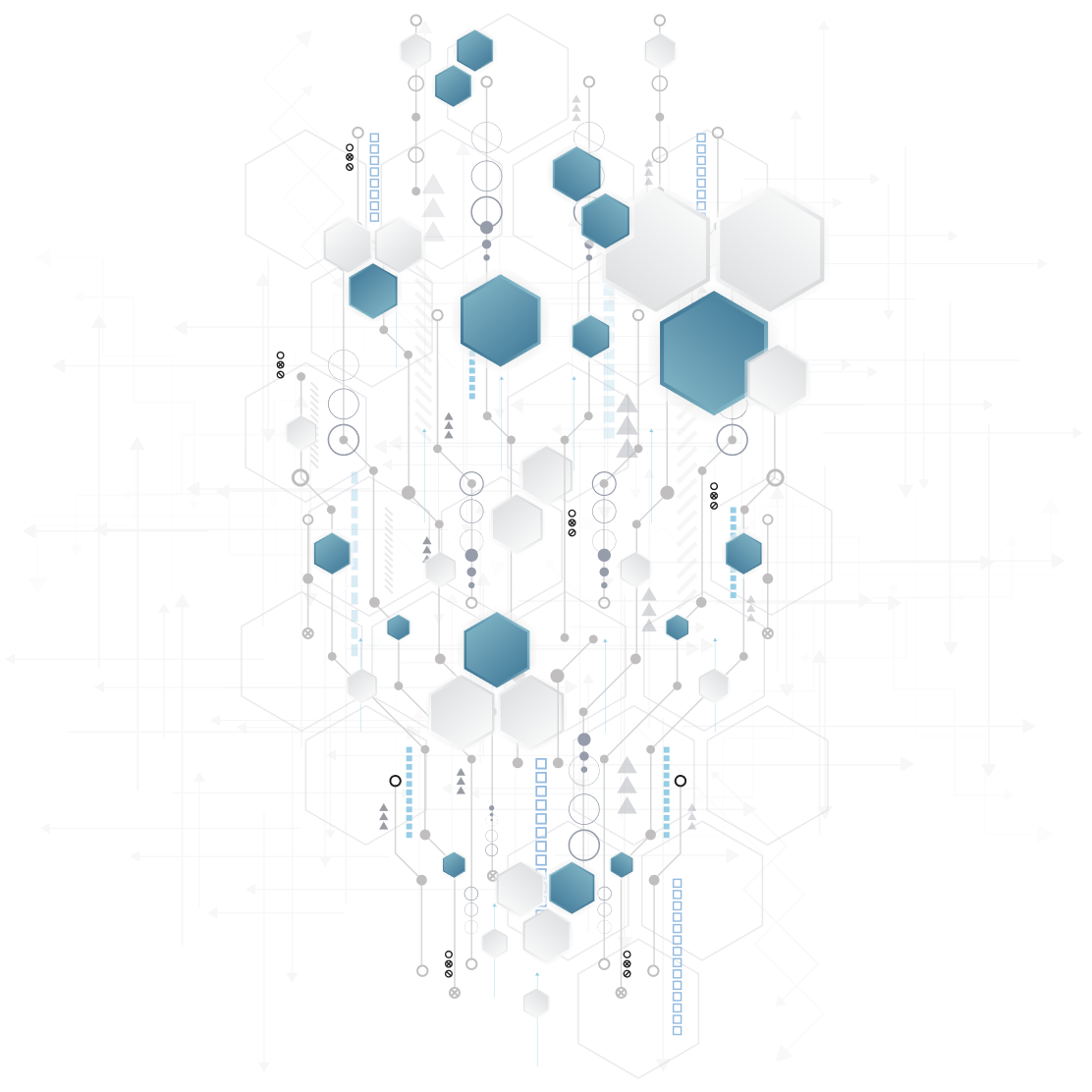 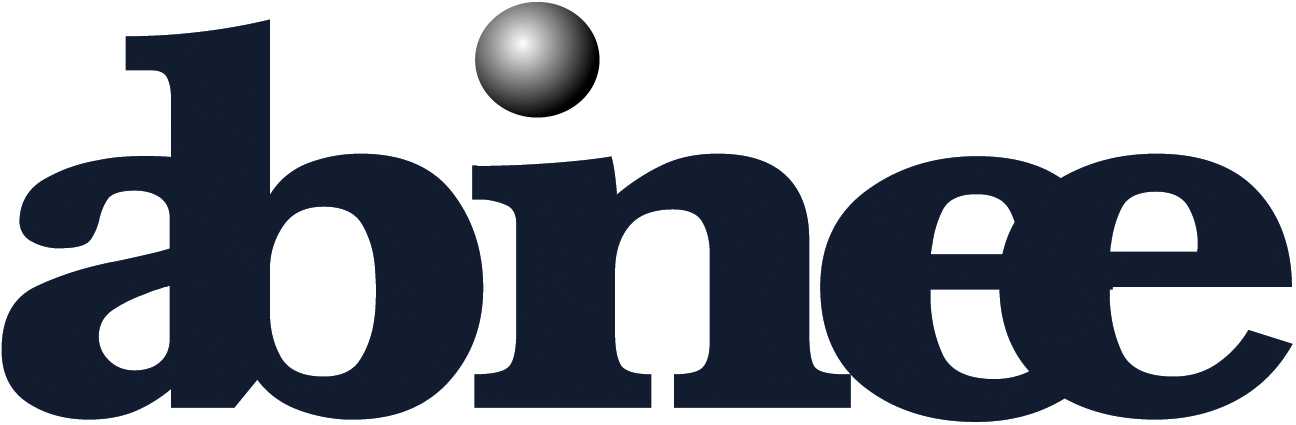 Conteúdo local - Conceito
Governos se utilizam desse instrumento para bens públicos, concessões públicas ou compras governamentais 
Objetivo é aproveitar a oportunidade e estabelecer uma política que traga para o país a geração de empregos, o desenvolvimento industrial, o financiamento de pesquisa, desenvolvimento e inovação ou novos serviços;
Conteúdo local tem sido utilizado ao longo da história pelos mais diversos países, por governos de todas as matizes ideológicas, dada a sua efetividade em trazer renda e prosperidade.
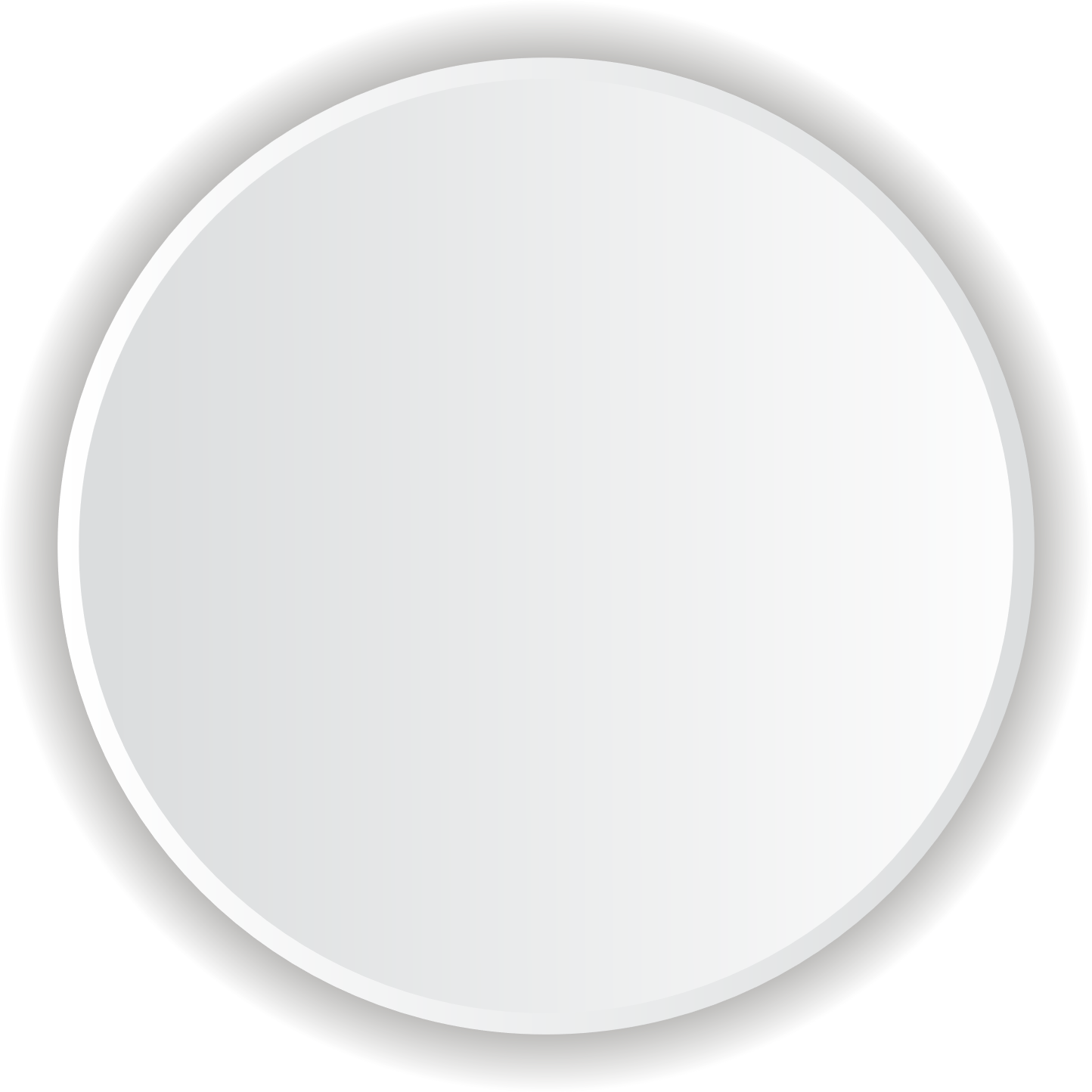 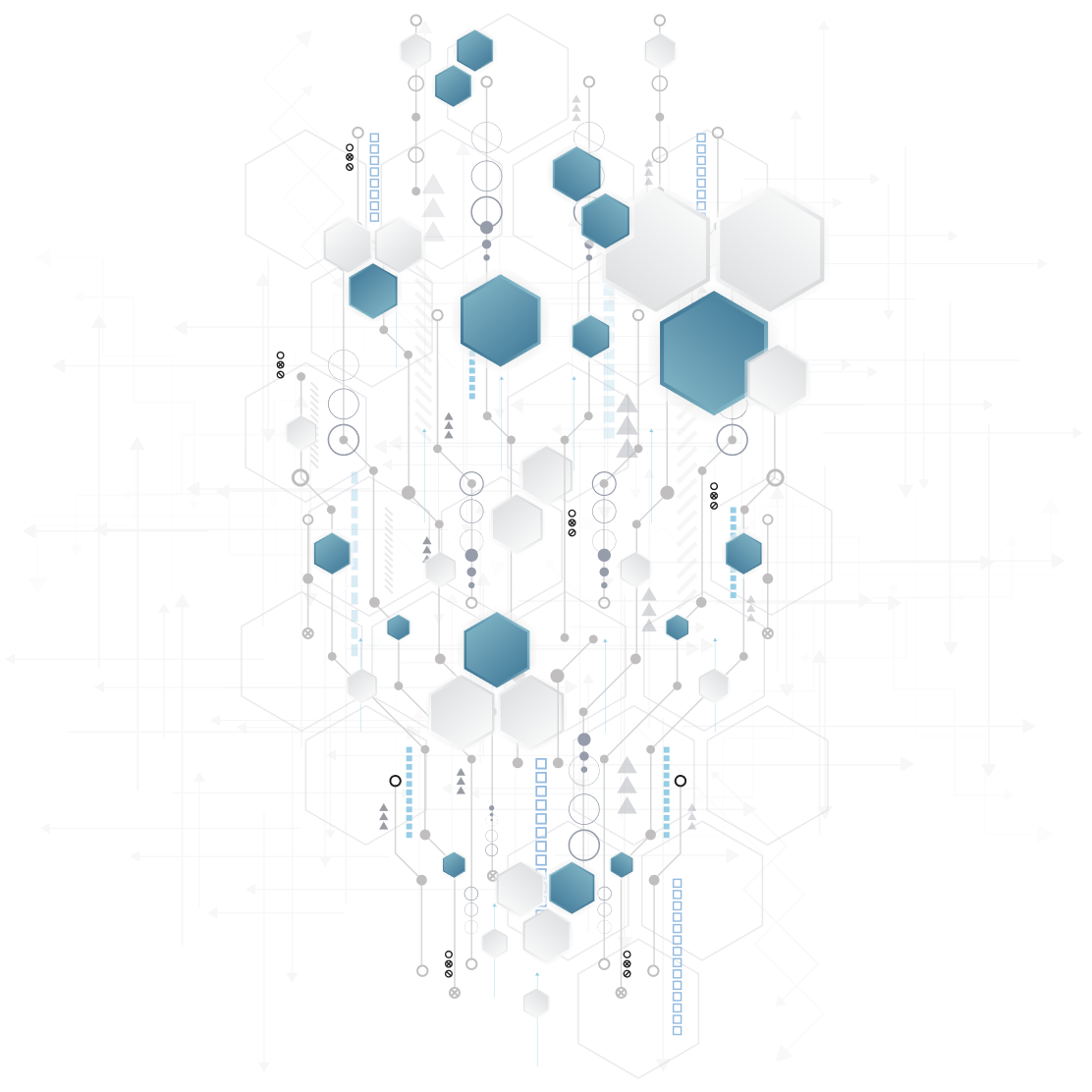 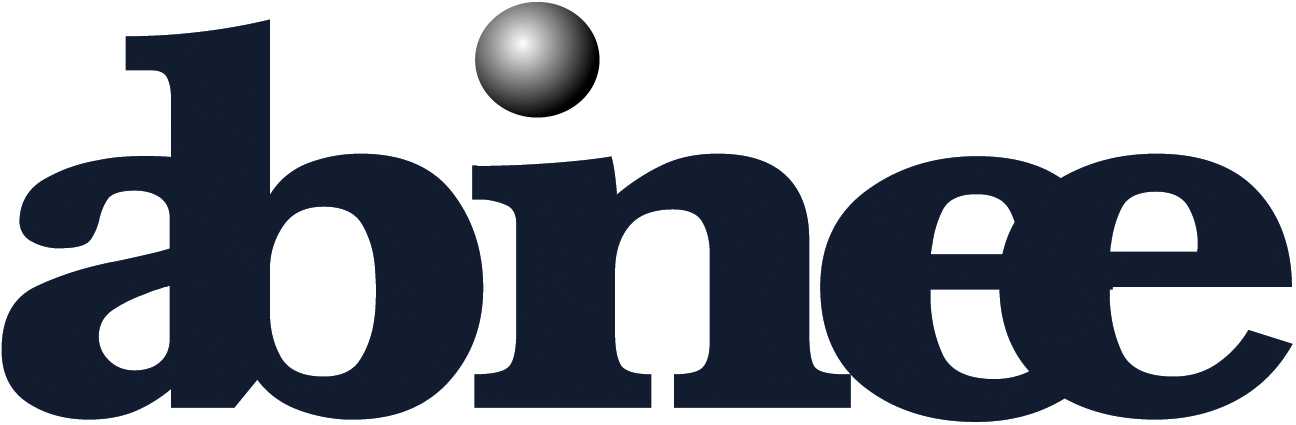 Conteúdo local - Exemplos
Buy American Act – dos EUA: todas as compras publicas devem ser de empresas instaladas no país, priorizando pequenas e médias
Na indústria do Petróleo e Gás: casos do Mar do Norte, seja Inglaterra, seja Noruega
Na Noruega, caso da Statoil (atualmente Equinor) é emblemático
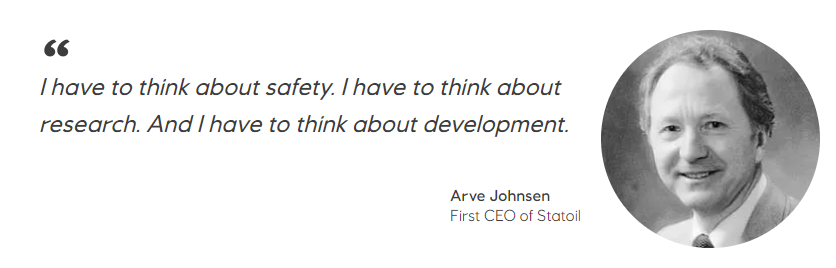 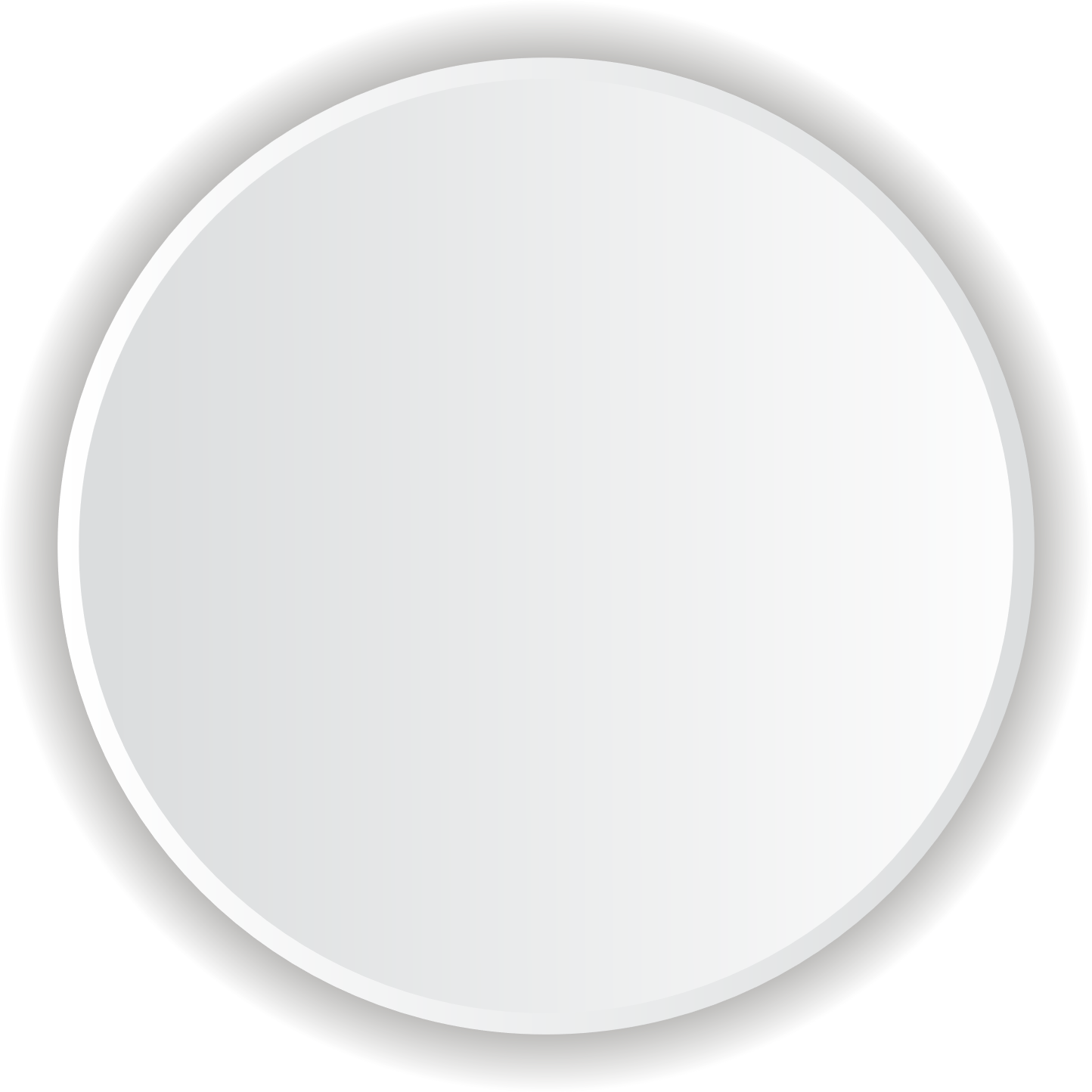 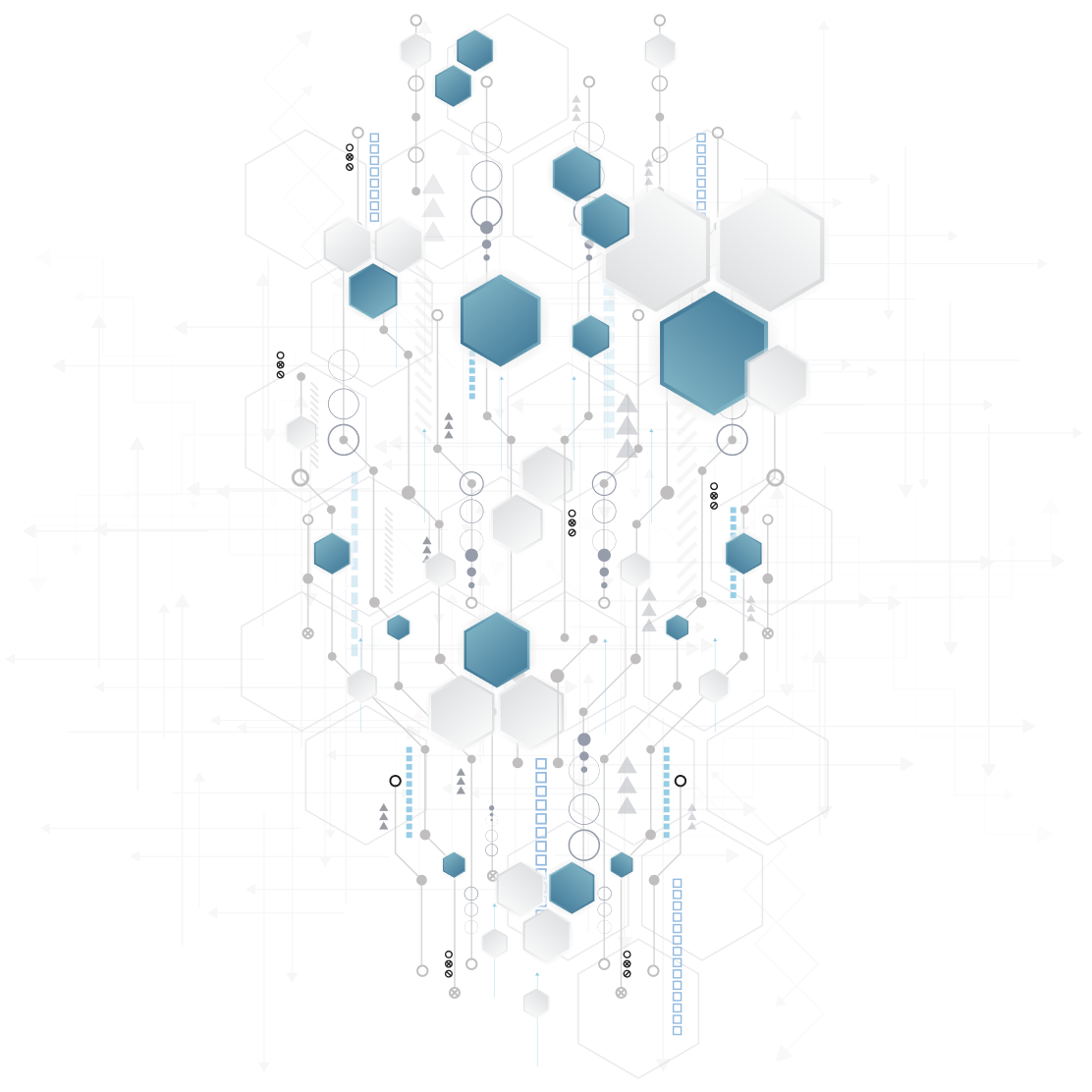 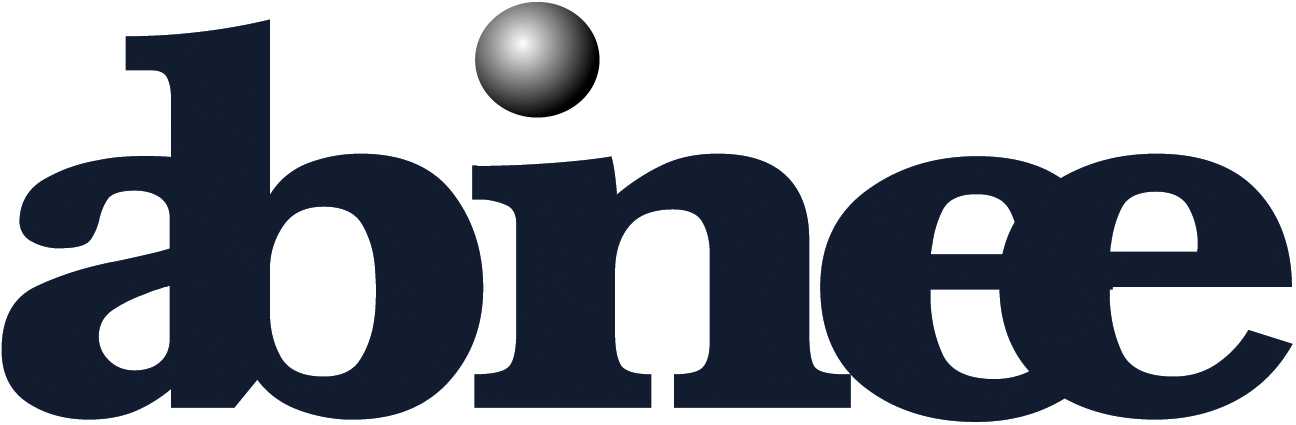 Conteúdo local - Brasil
Conceito não foi criado para Petróleo e Gás, mas trouxe crescimento nos setores fornecedores;
Estava e está previsto na Lei de Licitações – Lei 8666/93, na qual em seu artigo 3º há a previsão da preferência para o produto local e há a previsão de margem de preferência de até 25% para produtos locais, podendo haver extensão do conceito de local para os produtos Mercosul;
Caso recente de uso do conceito foi o leilão do 5G, no qual houve compromissos com a conectividade de escolas e a formação de redes de conexão (backhauls);
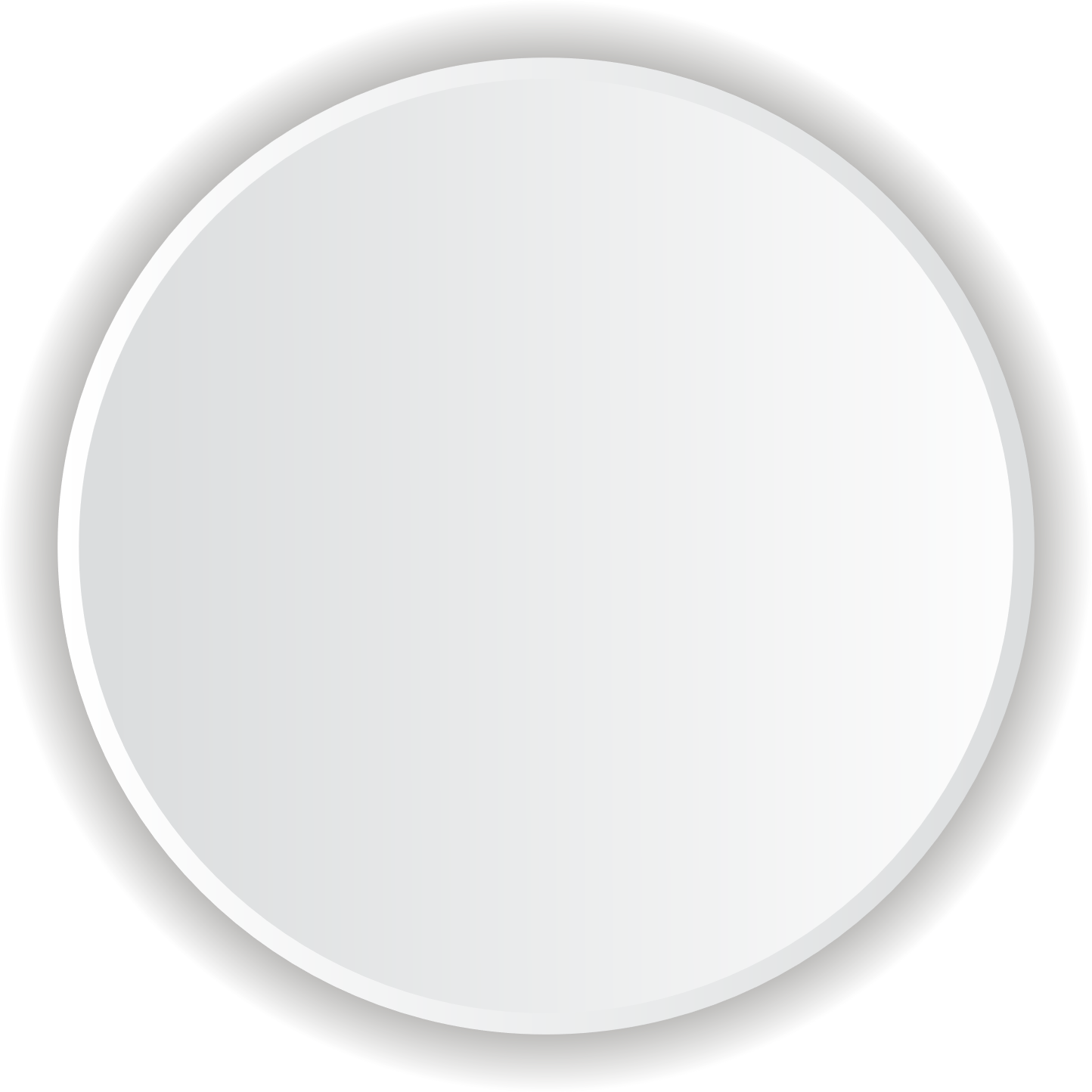 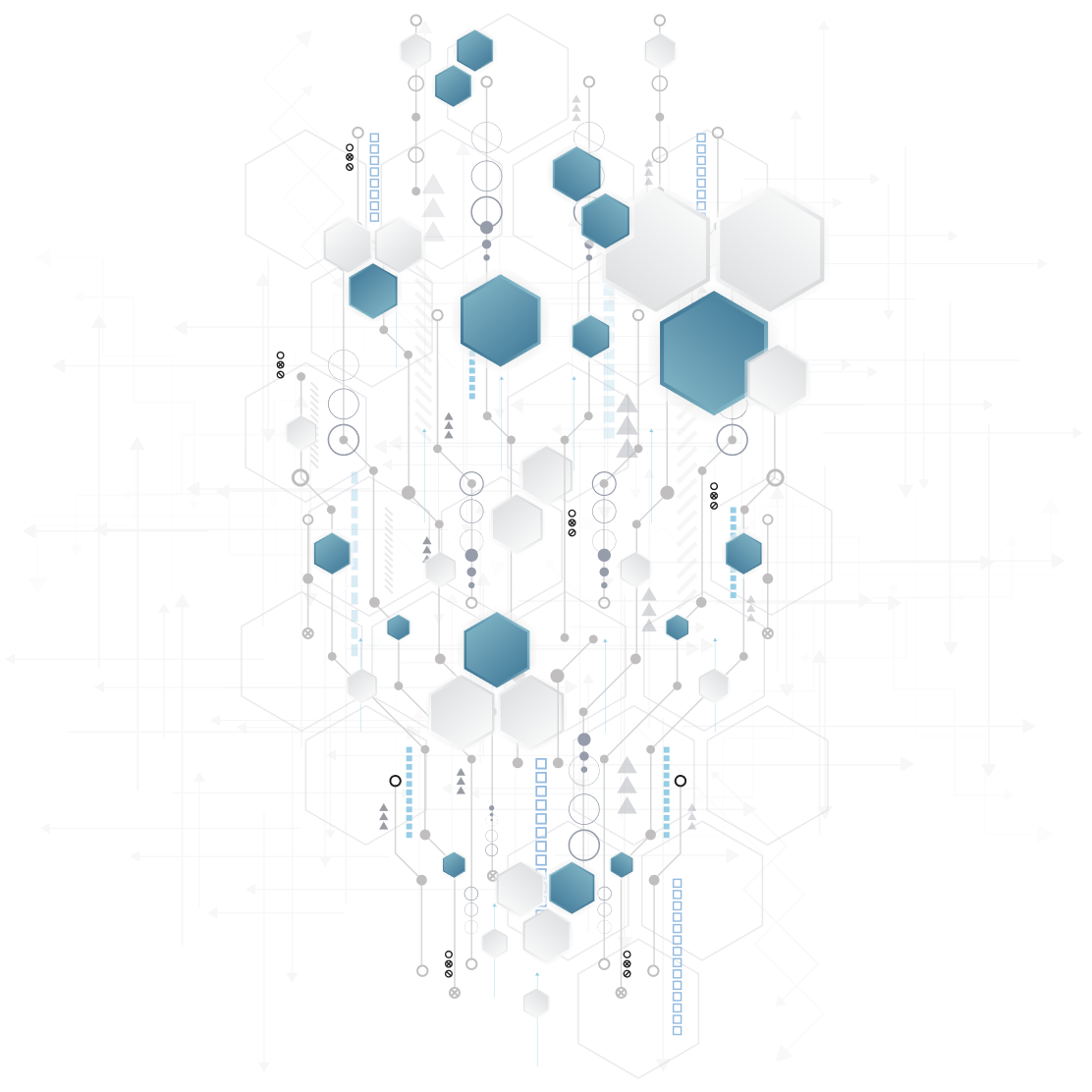 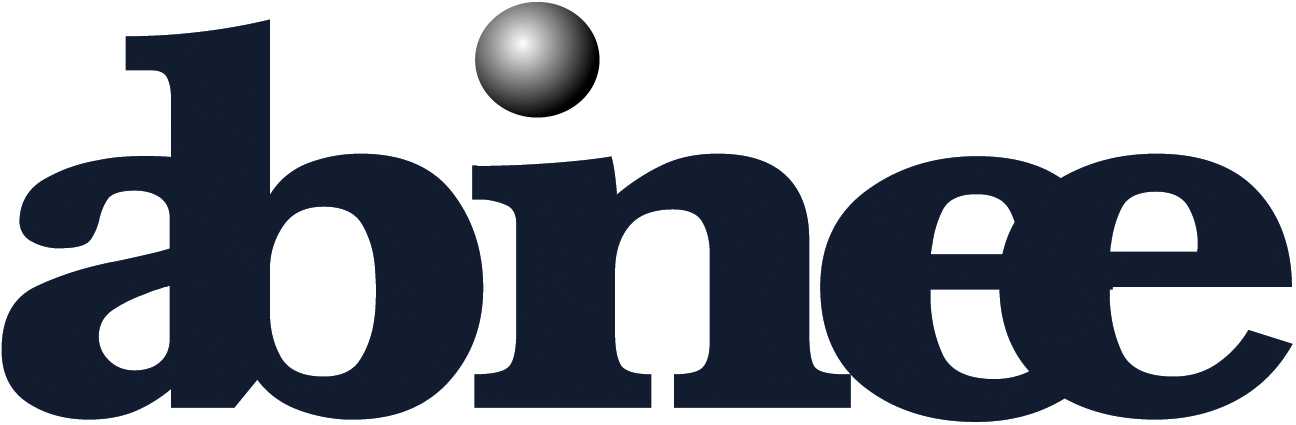 Conteúdo local – Escopo de P&G
Faturamento em US$ - base 100 em 2003
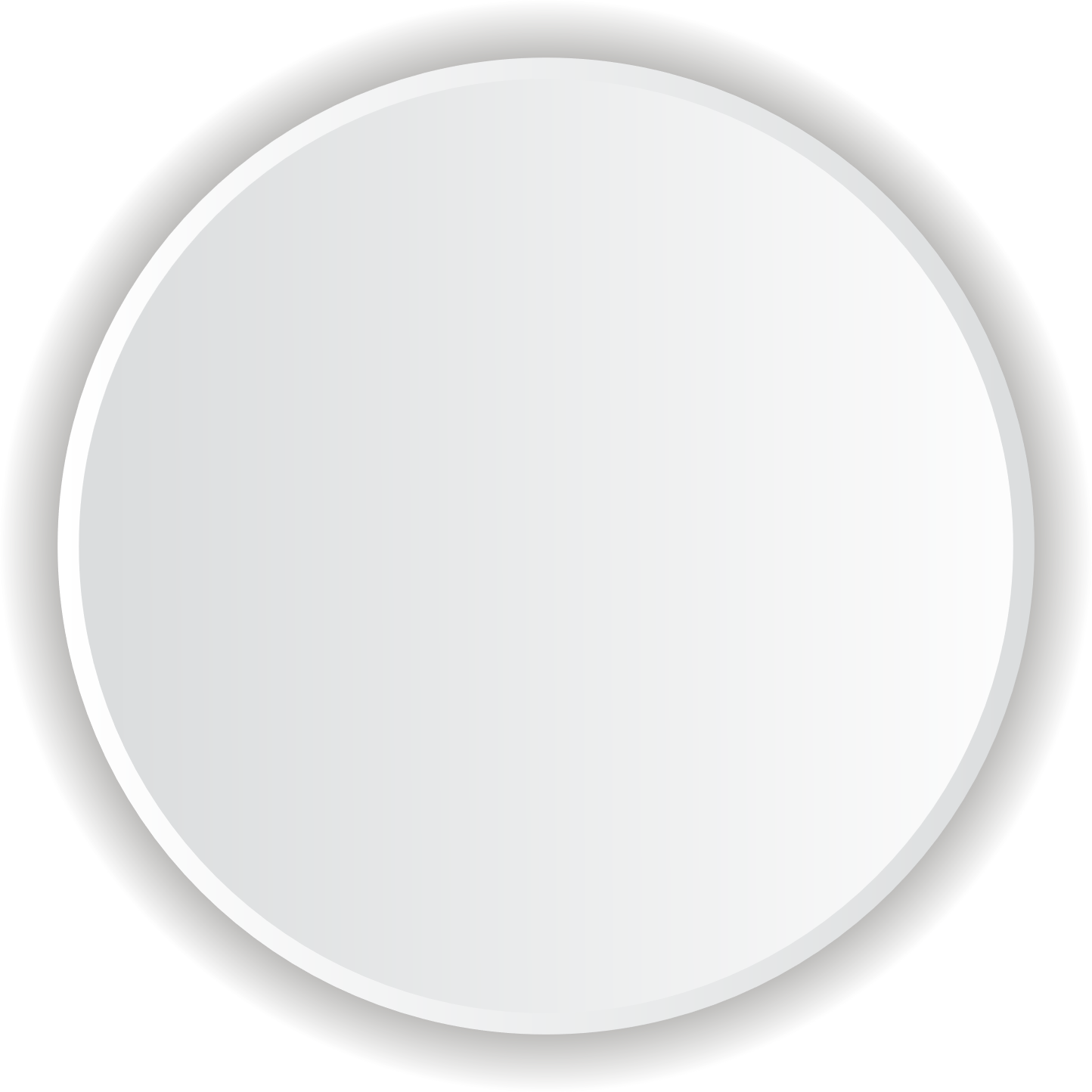 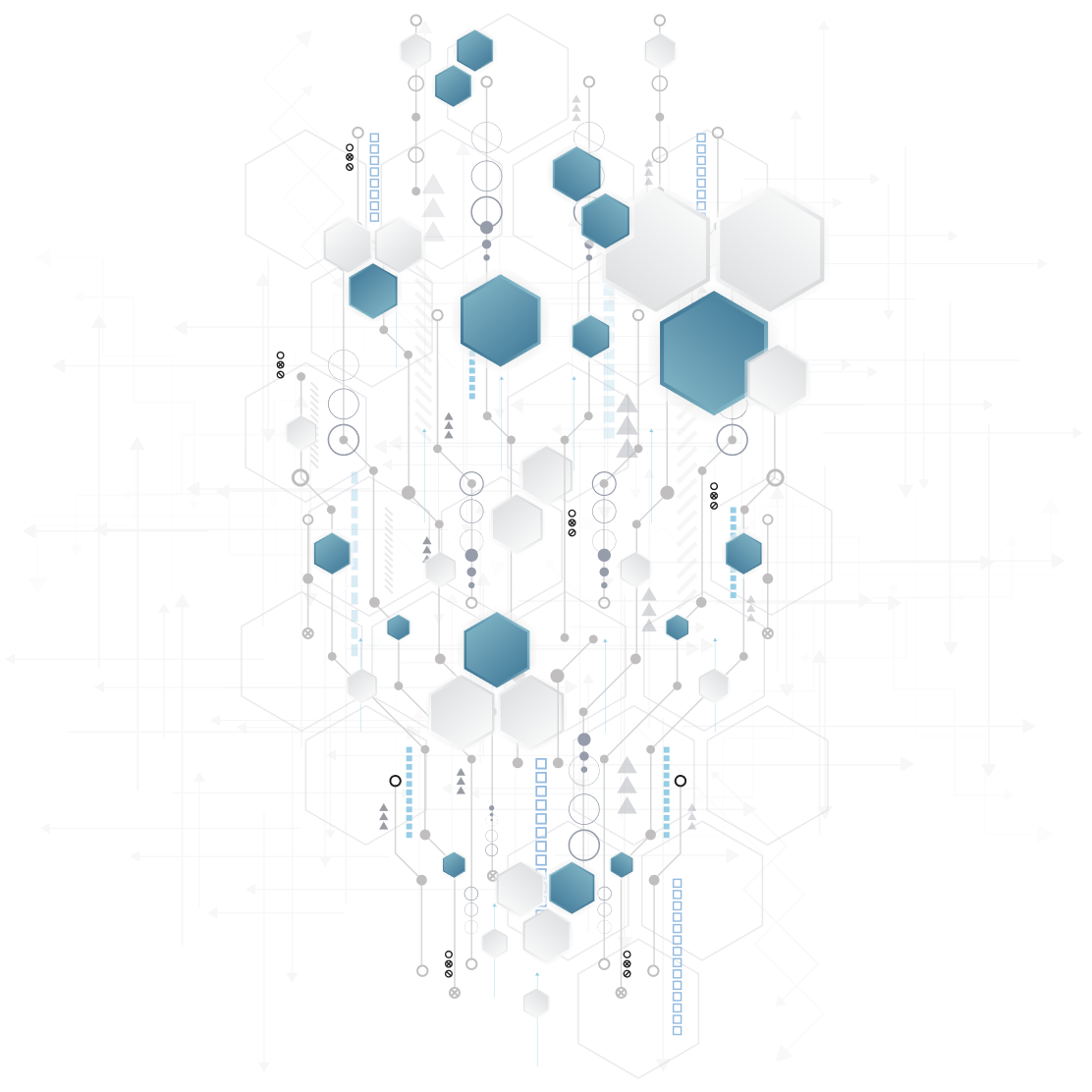 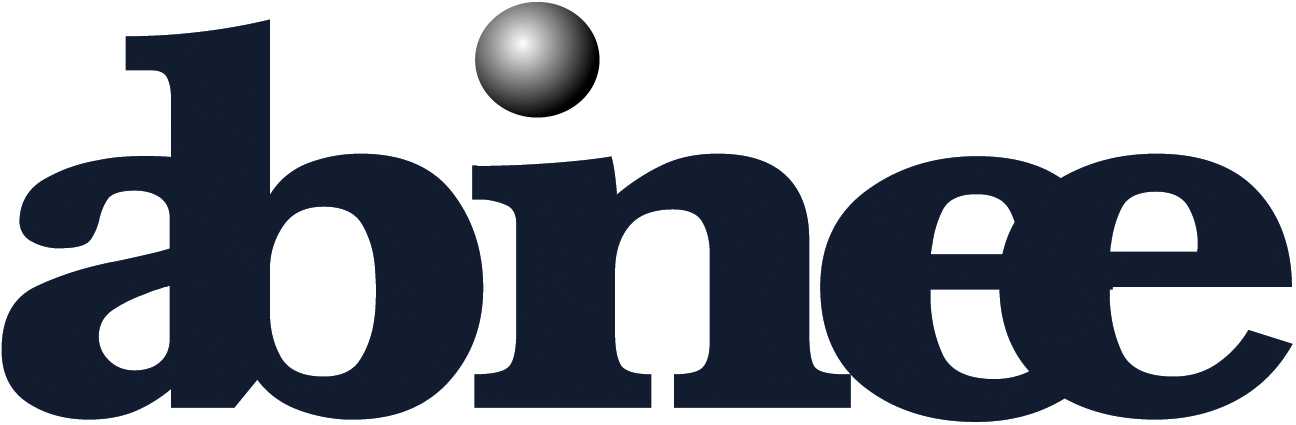 Conteúdo local – Escopo de P&G
O que pode ser feito no Brasil, tem que ser feito no Brasil;
Compromissos com conteúdo local acima do mínimo reduziam os custos da concessão onerosa;
Política de conteúdo local foi sendo aperfeiçoada ao longo dos anos: de valor global a valor por subsistema;
Houve incremento da participação nacional e forte investimento das indústrias para se adequar aos níveis mínimos de conteúdo local por subsistema;
Regras e fiscalização do conteúdo local eram complicadas, burocráticas e custosas
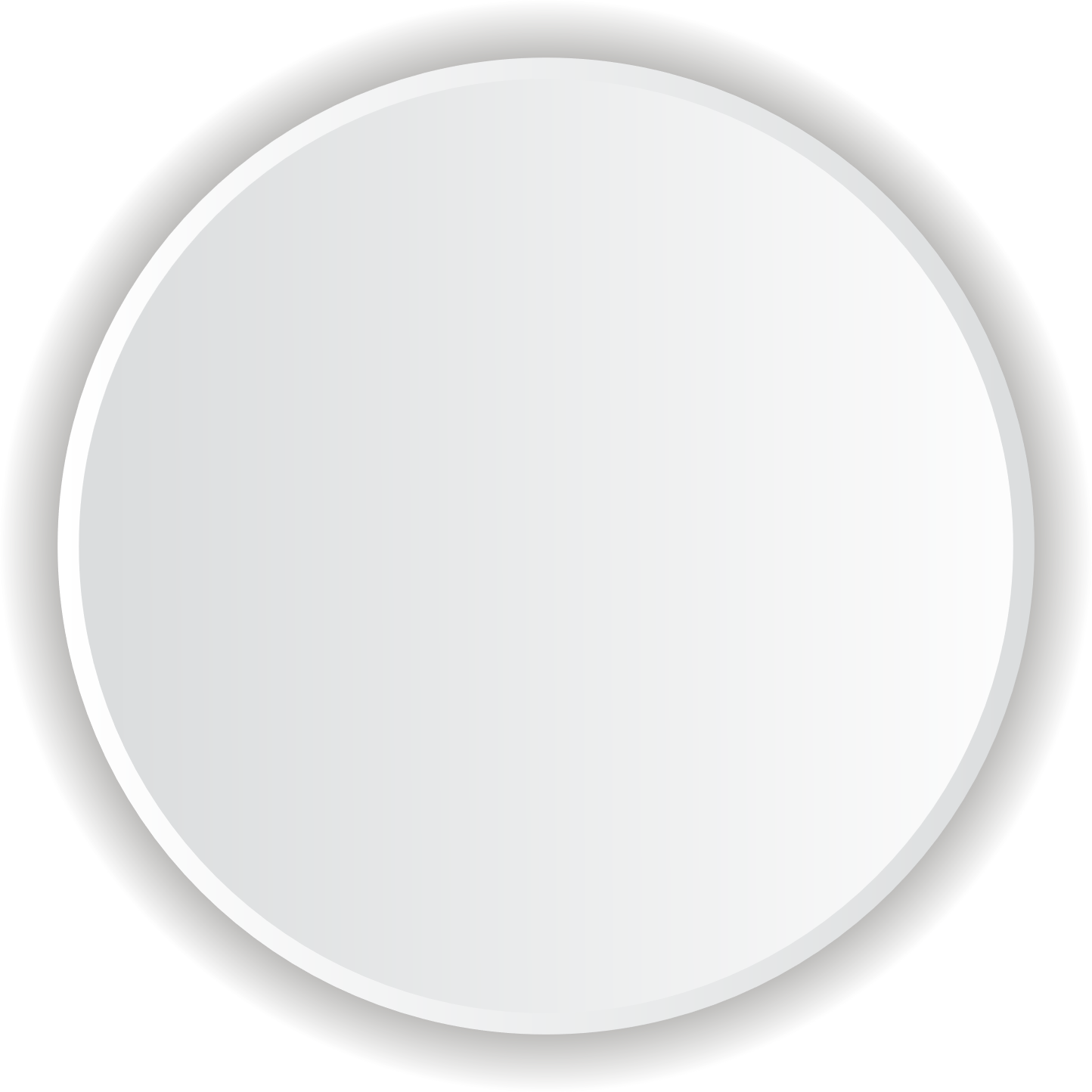 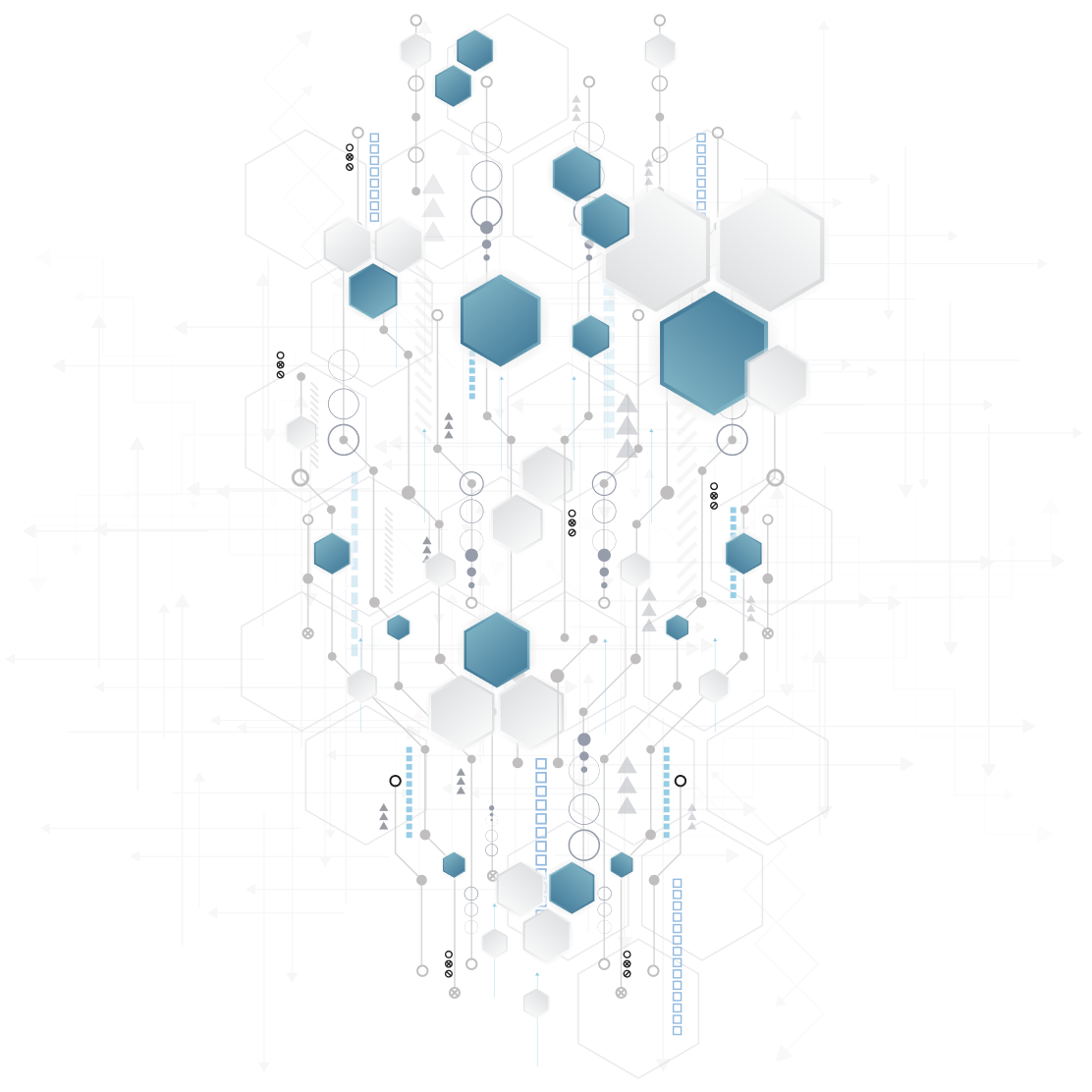 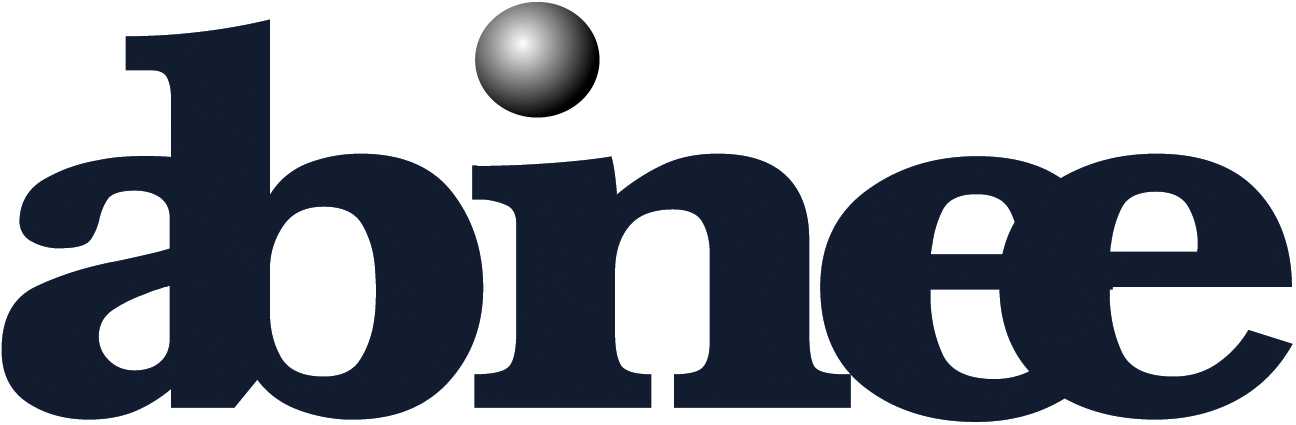 Conteúdo local - Apuração
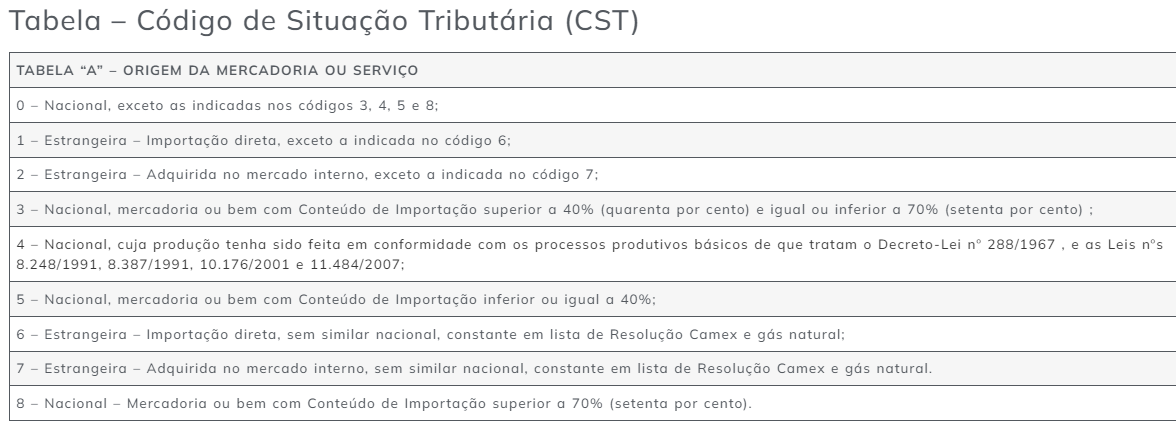 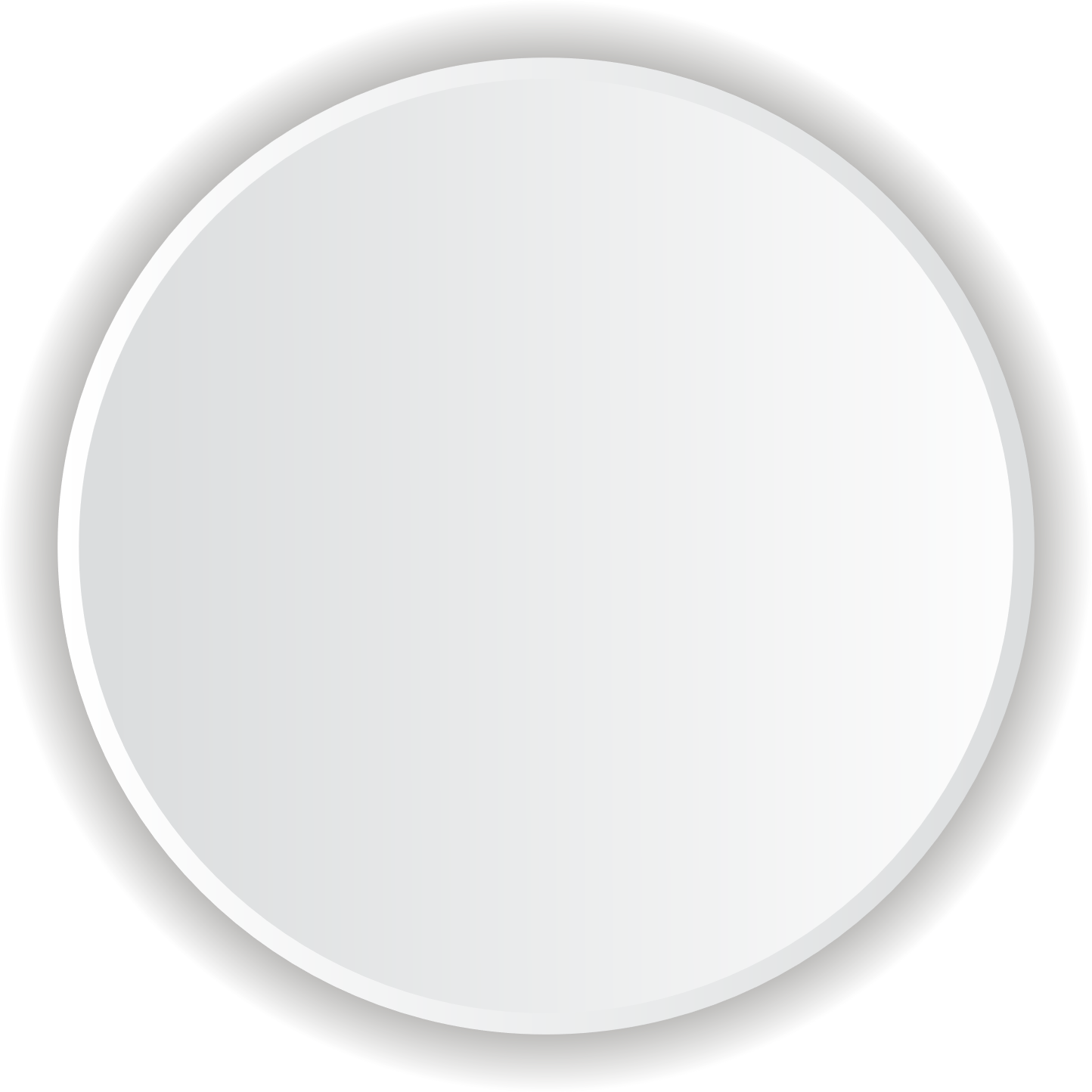 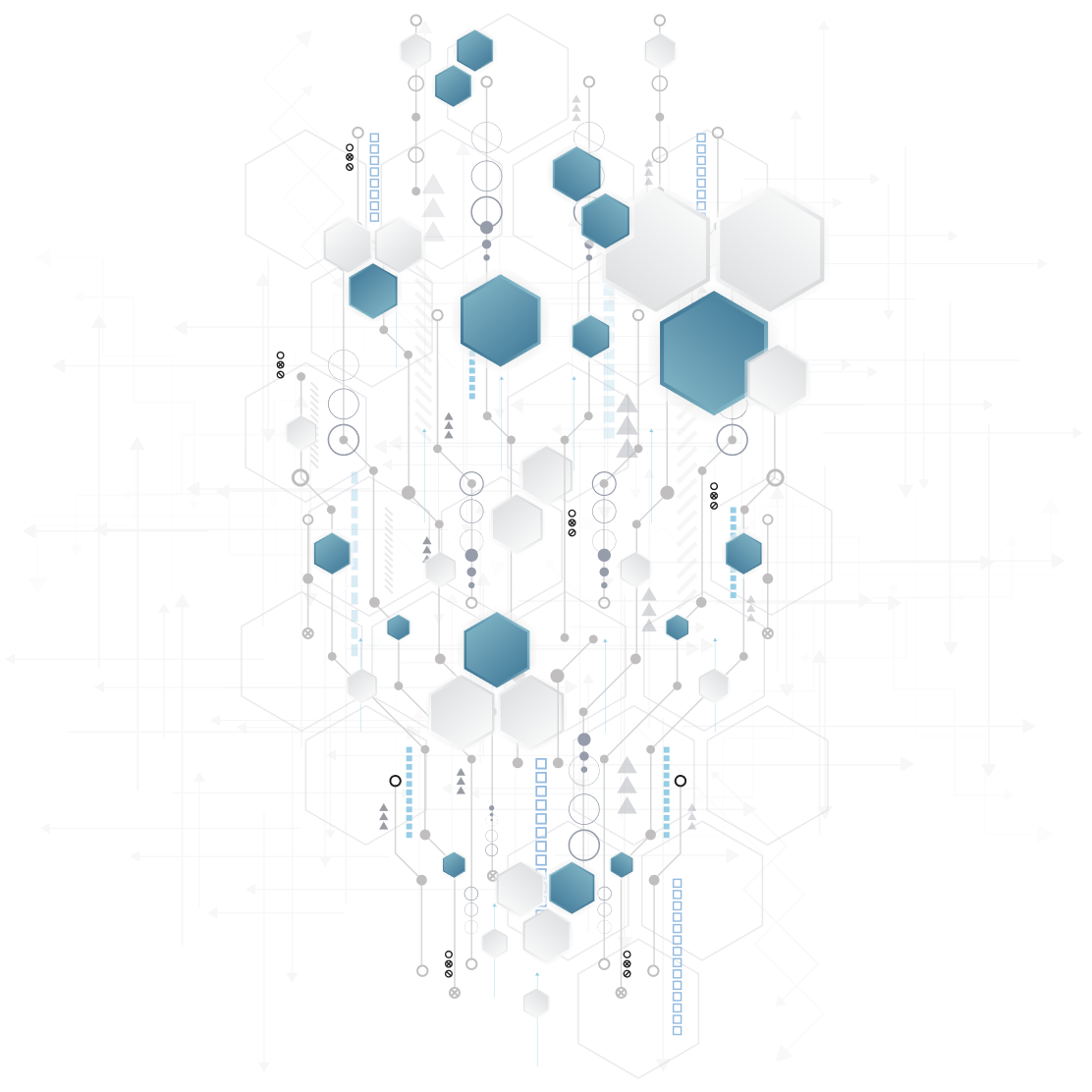 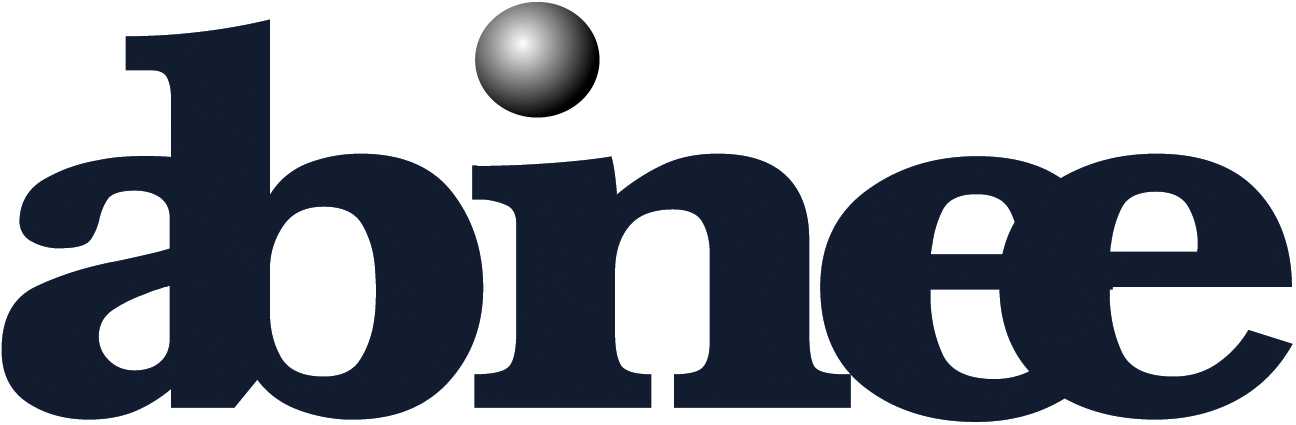 Conteúdo local – Res. ANP 726/18
Compromissos de conteúdo local não foram atendidos ao longo das rodadas de concessão de blocos de exploração;
Operadoras desejavam renúncia (waiver) das obrigações por parte do Governo, via ANP;
Resolução ANP nº 726/2018 foi criada para regular a forma e a metodologia para análise e definição da renúncia;
Consulta às associadas ABINEE, à época, mostrou que mais de 75% das empresas envolvidas com P&G não concordavam com a renúncia;
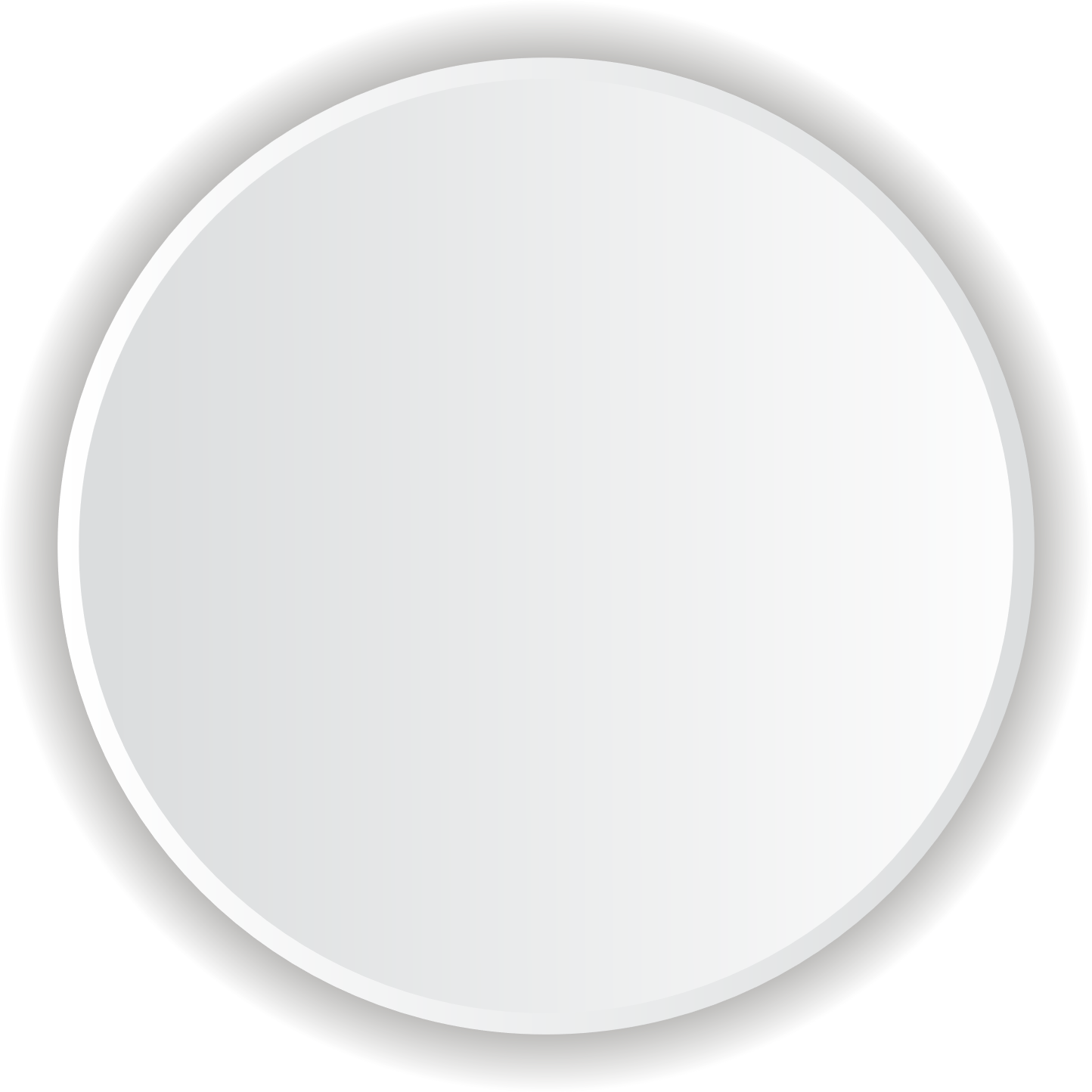 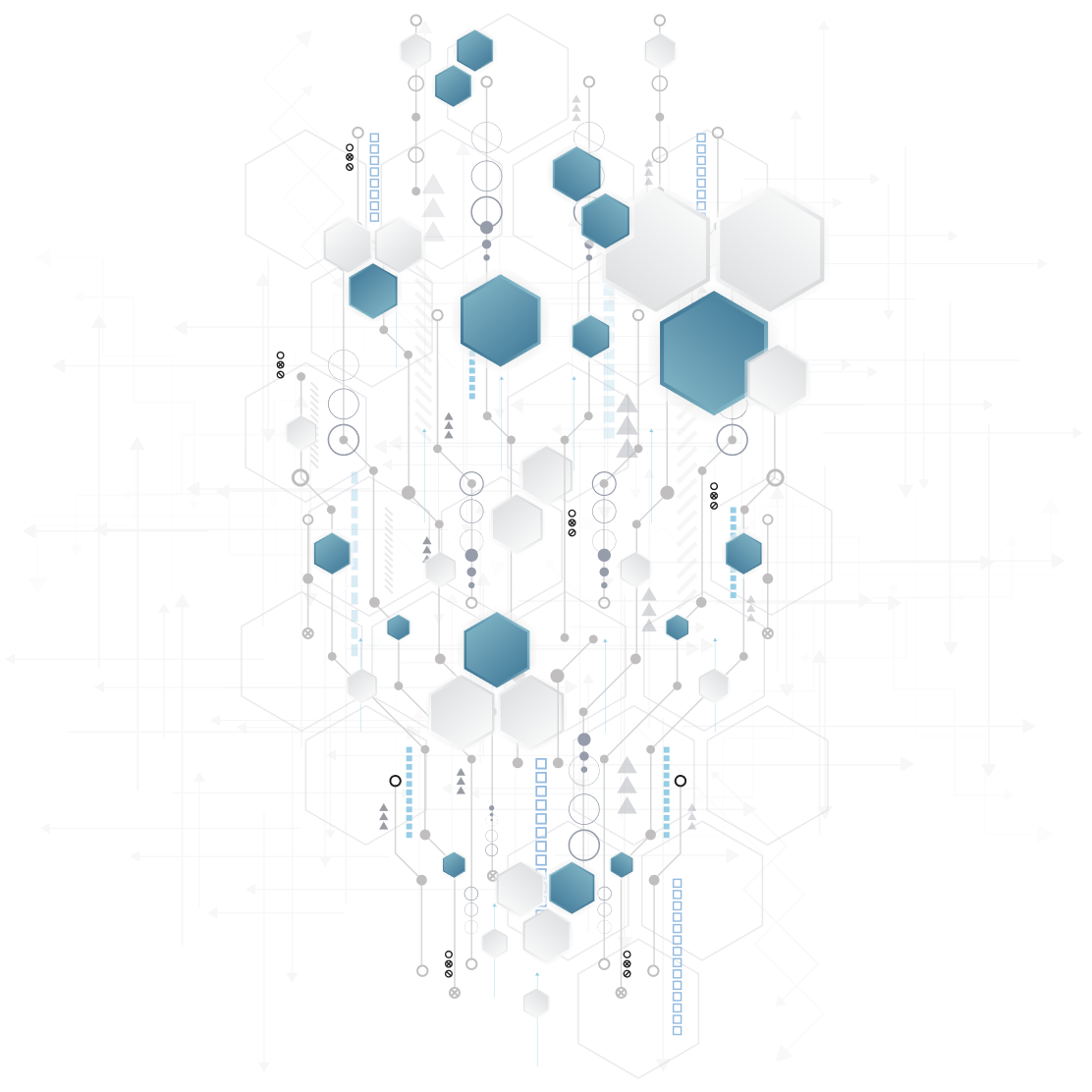 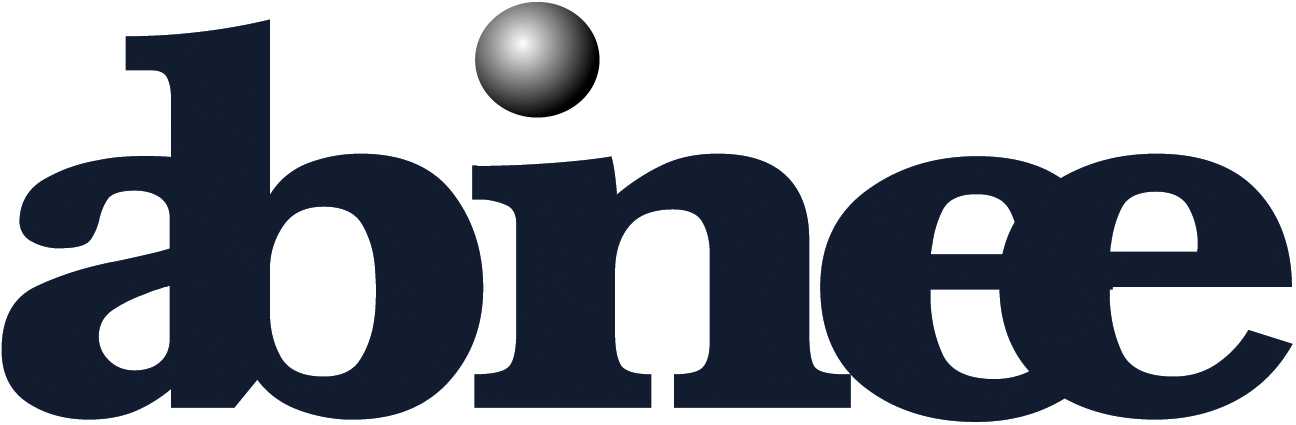 Conteúdo local – Res. ANP 726/18
ABINEE destaca desequilíbrio na Resolução:
Operadoras podem pedir isenção quando não há similar, quando há preço excessivo (a partir de 1/1/2023 – 10%) e quando há prazo excessivo; Mas indústria não pode reivindicar compra local quando há importação de similar, há preço importado maior ou prazo mais dilatado que o nacional, de produtos além do mínimo;
Operadoras podem pedir transferência de excedente; Mas indústria não pode exigir que o compromisso de conteúdo local seja atendido por transferência;
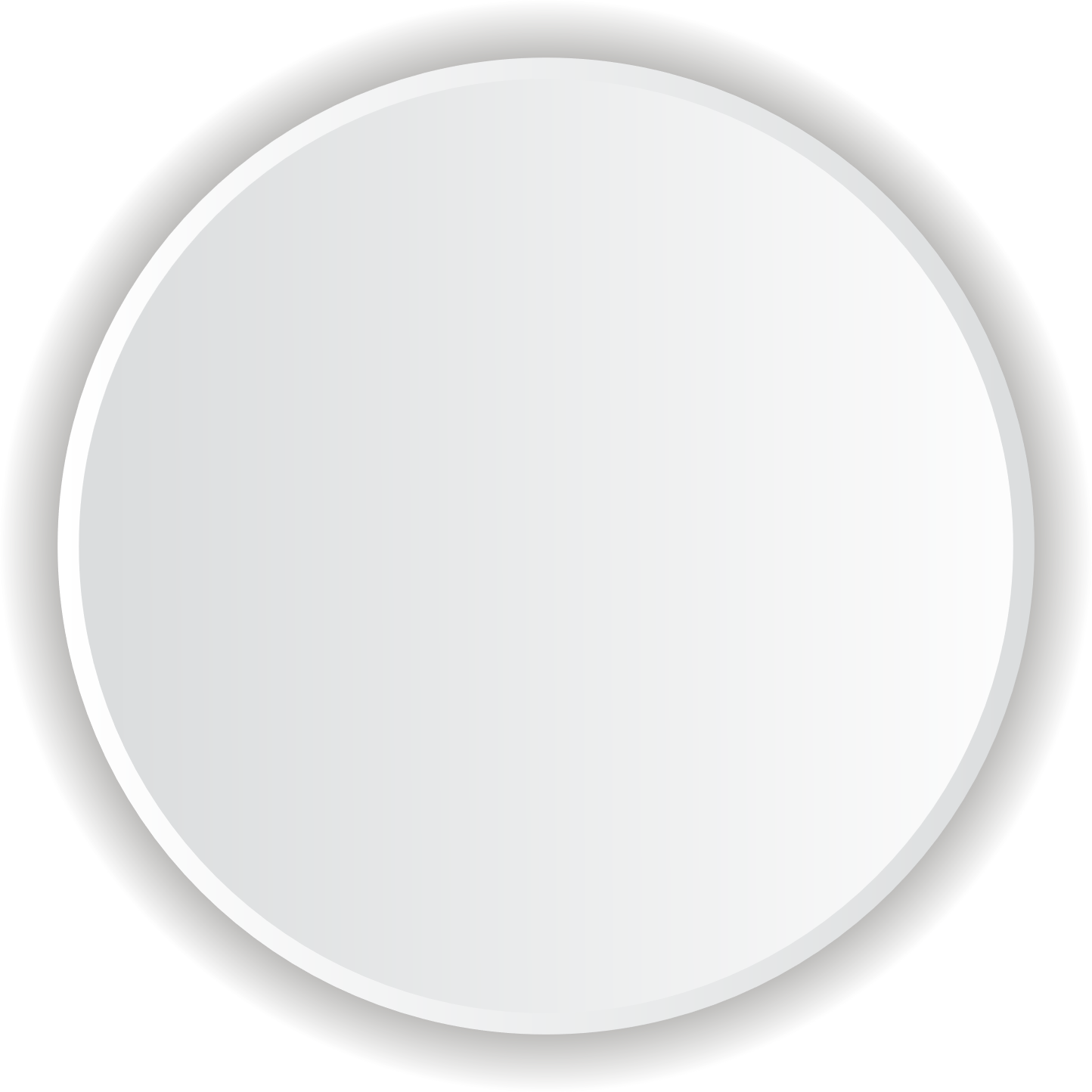 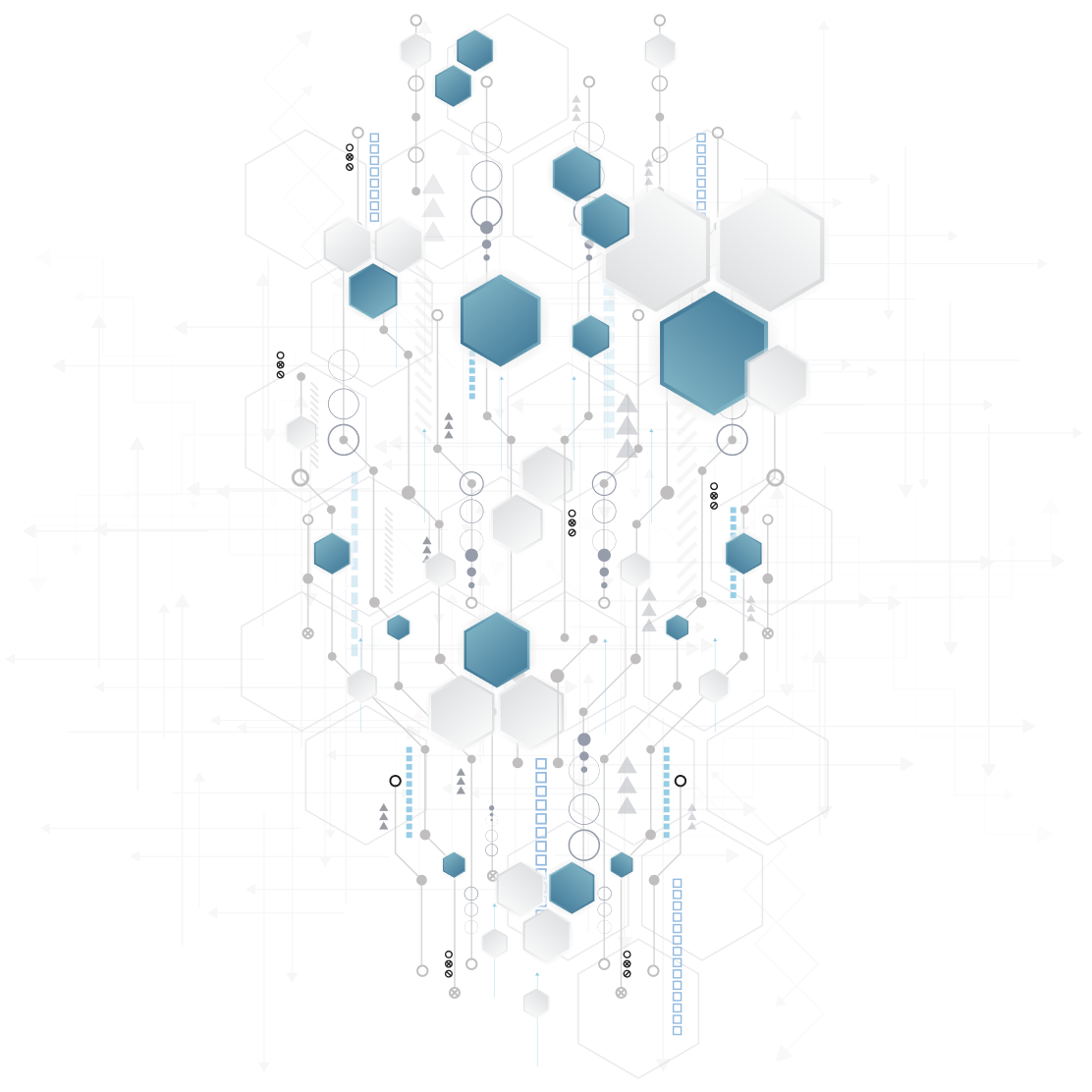 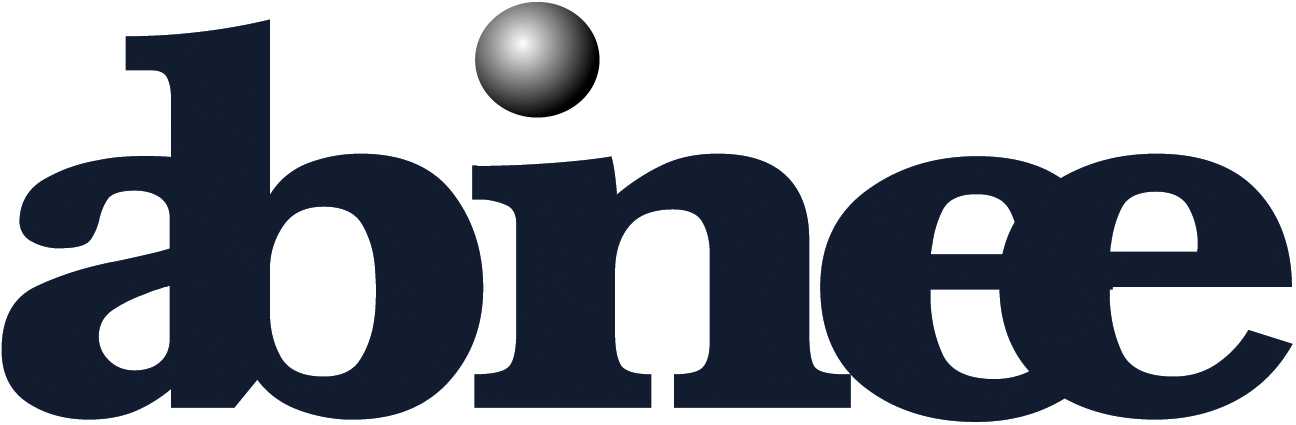 Conteúdo local – Oportunidades
Leilões de concessão de linhas de transmissão
Realizados 2 leilões em 2023 – Mais de 10mil km de linhas de transmissão;
Em 2024, mais 2 leilões, com cerca de 7mil km de linhas de transmissão;
Em 2 anos, investimentos inigualáveis em termos históricos do Brasil e do Mundo: tem-se que aproveitar a capacitação das indústrias instaladas no país para gerar renda, P&D, competitividade por escala e exportação dos produtos envolvidos 
Não podemos exportar empregos e valor agregado.
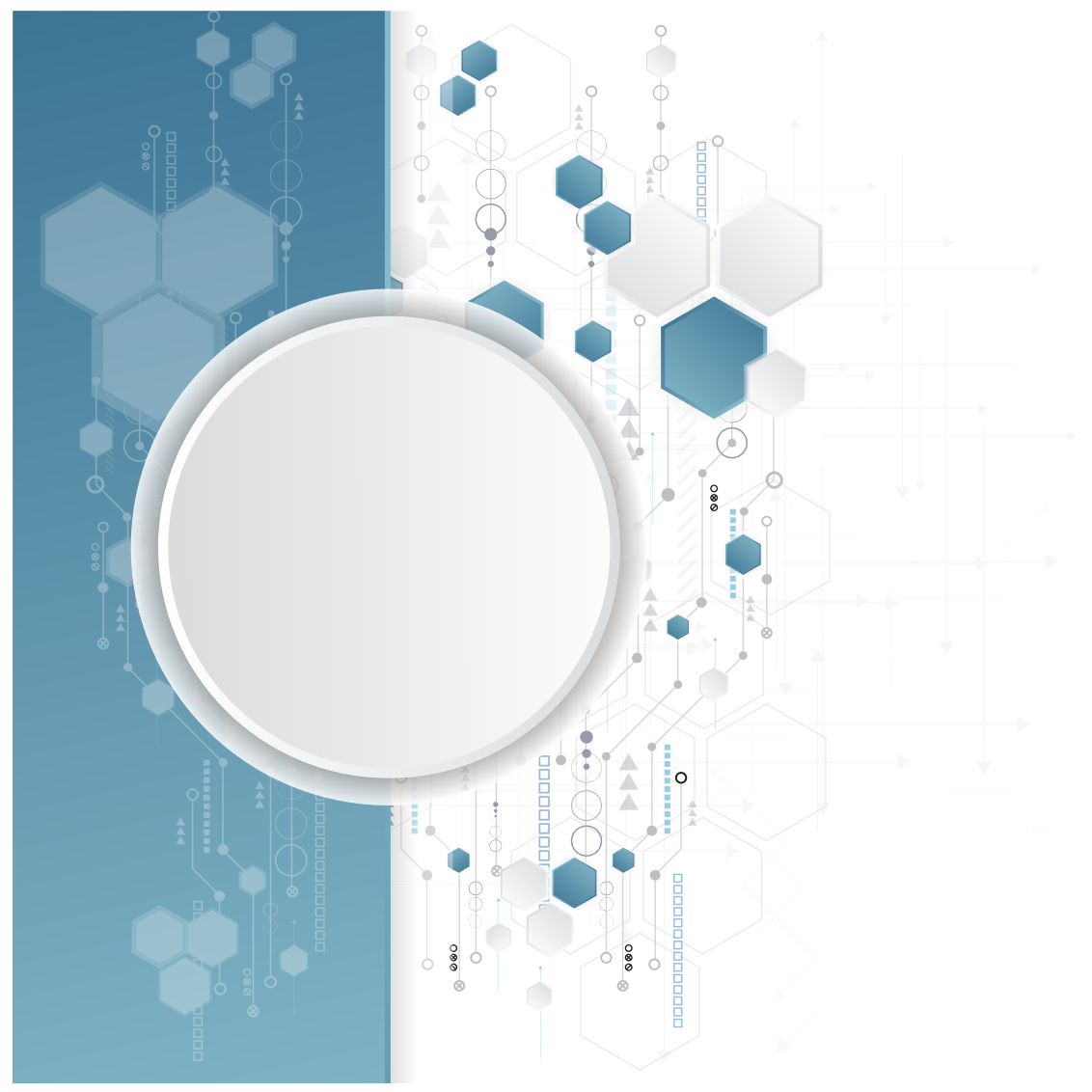 Obrigado!Roberto BarbieriAssociação Brasileira da Indústria Elétrica e Eletrônica
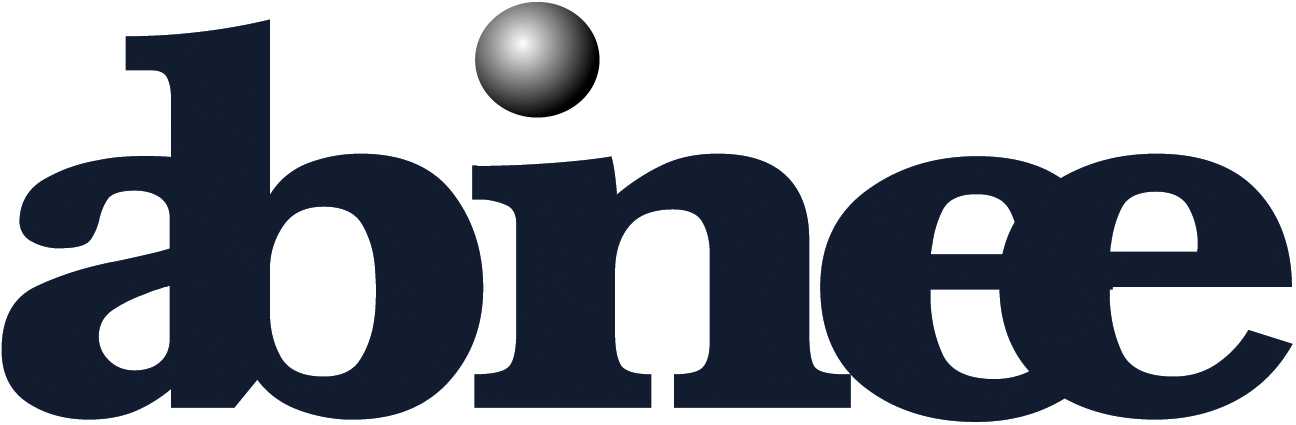 www.abinee.org.br 

roberto@abinee.org.br

11 2175-0012

Av. Paulista, 1439 – 6º and. - São Paulo – SP

canalabinee       abinee       @abineeoficial
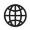 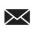 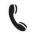 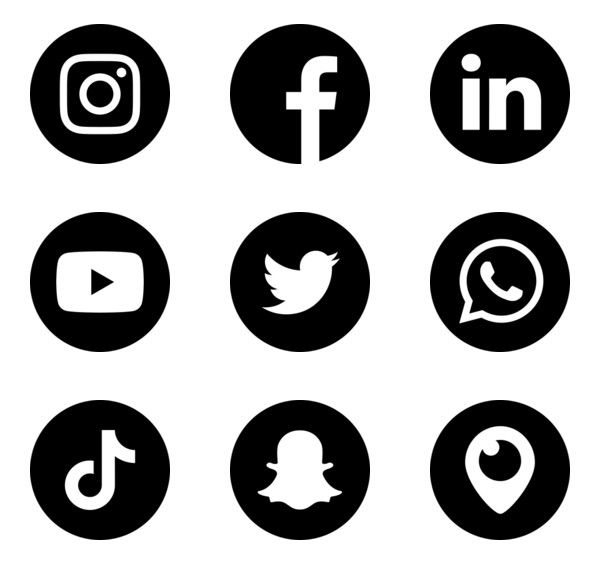 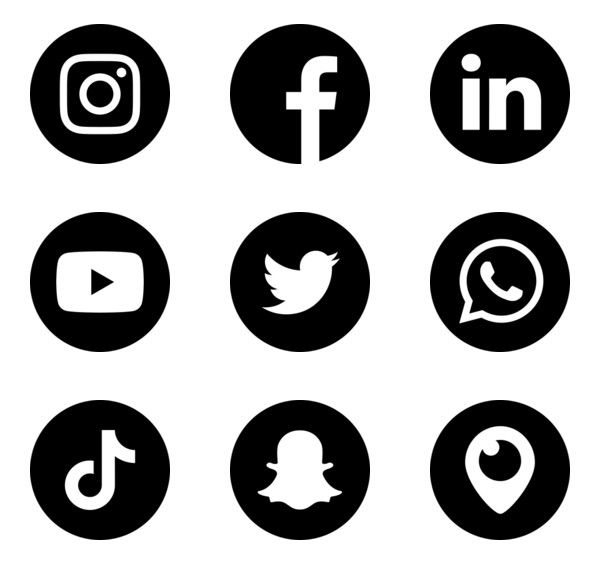 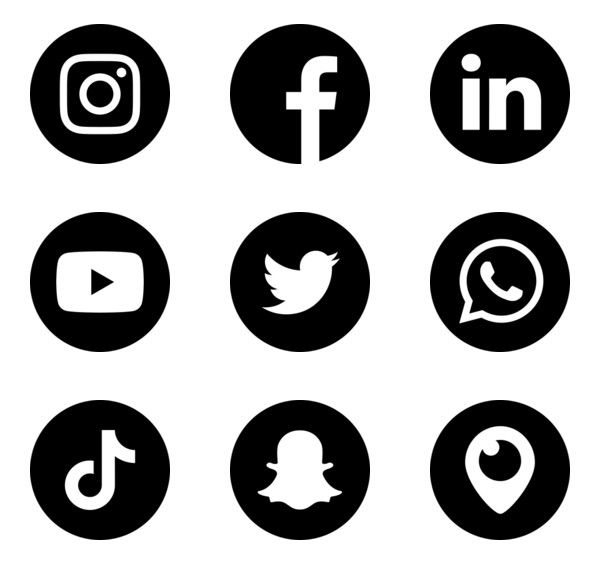 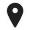